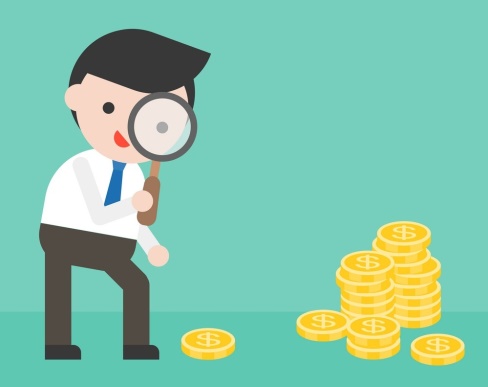 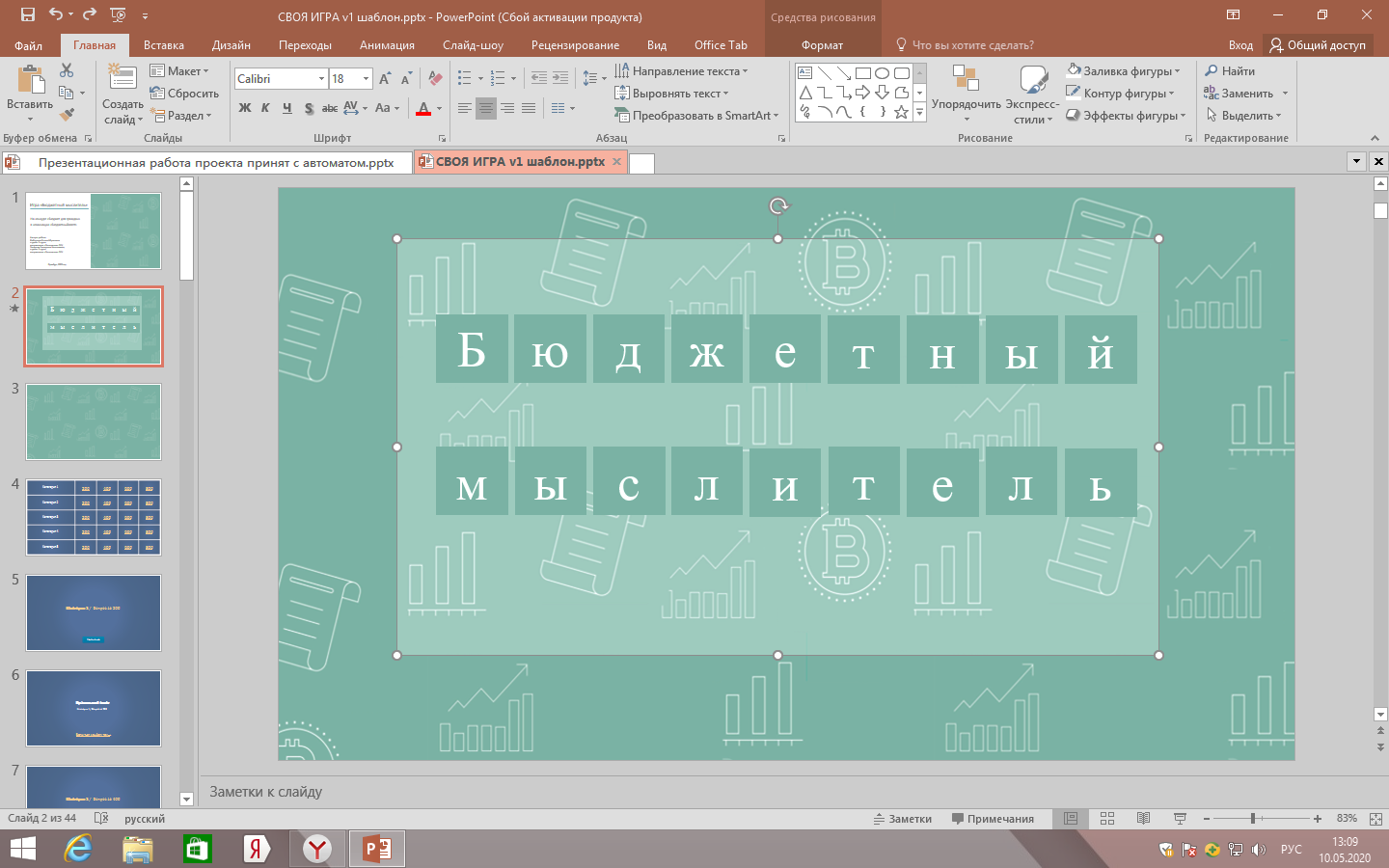 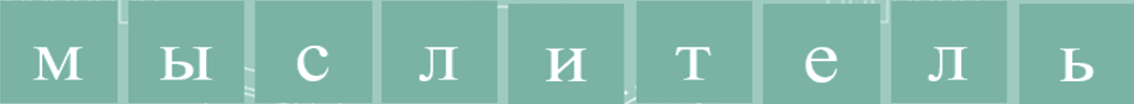 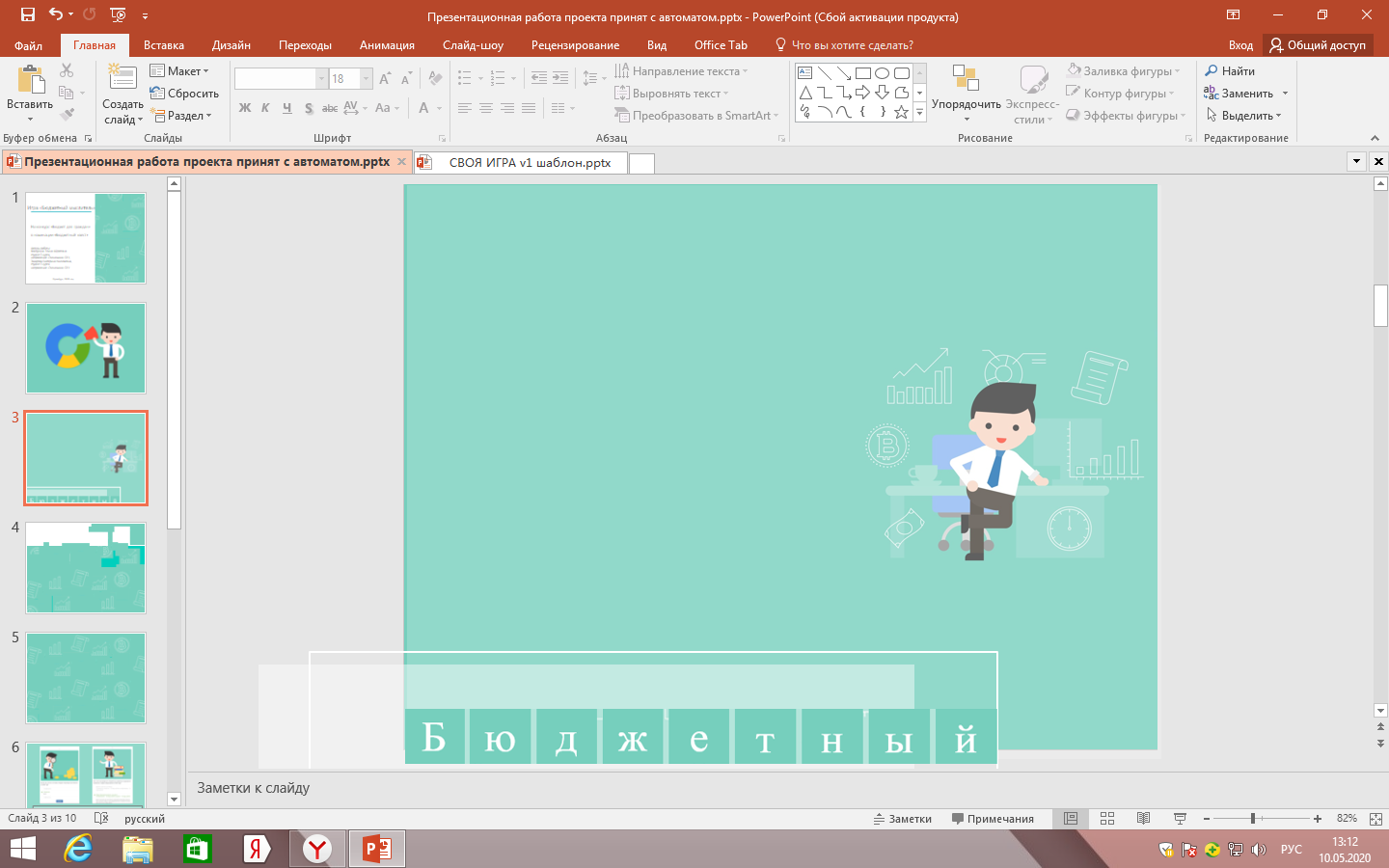 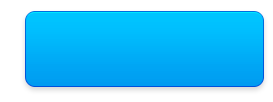 Начать игру
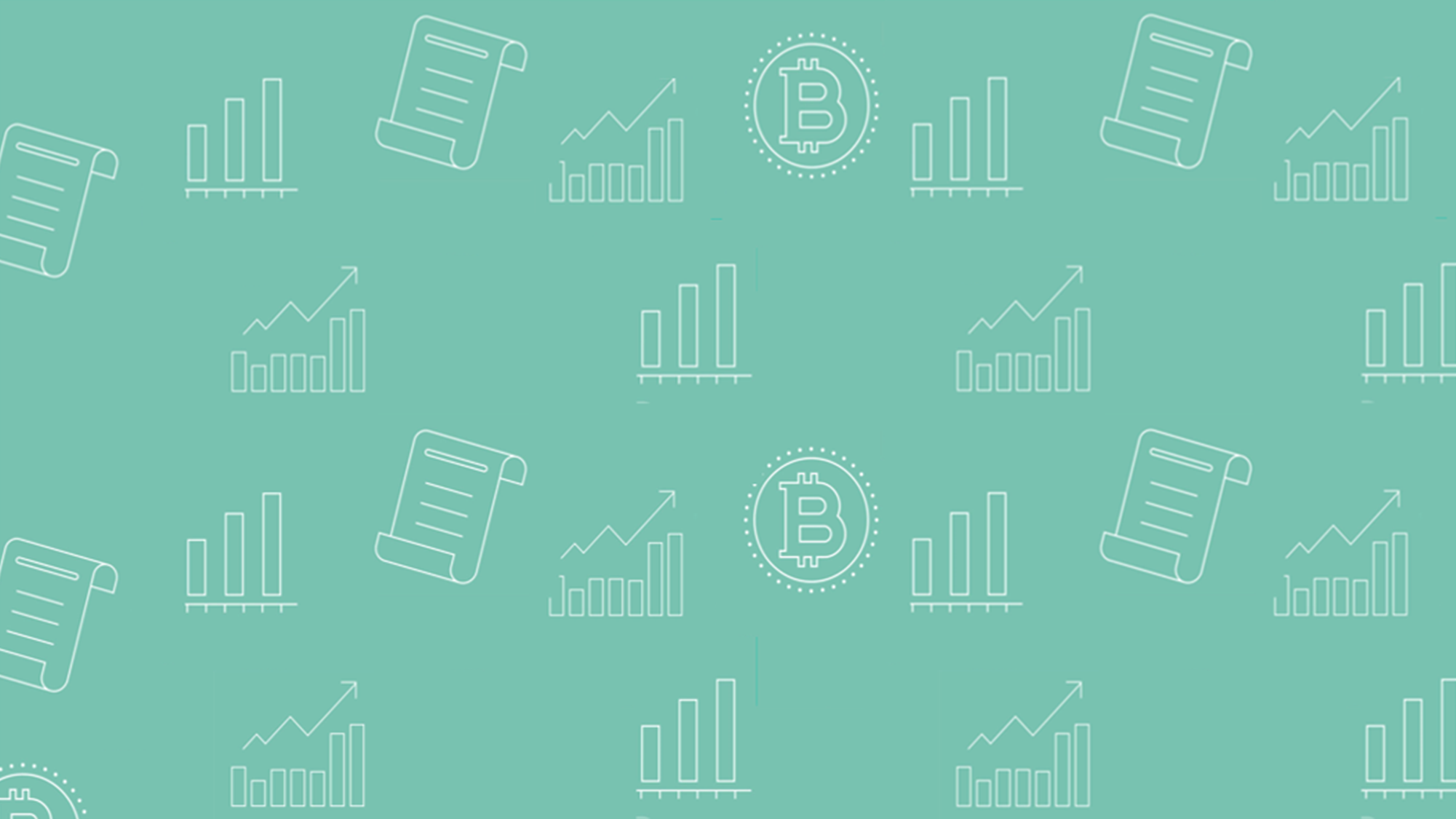 Бюджет  /  Вопрос за 600
Что осталось незаполненным в структуре консолидированного бюджета РФ?
Консолидированный бюджет РФ
федеральный бюджет
…
…
…
консолидированный бюджет муниципальных районов
консолидированные бюджеты городских округов с
внутригородским делением
бюджеты внутригородских муниципальных образований городов федерального значения
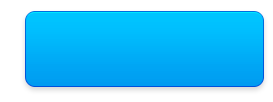 Узнать ответ
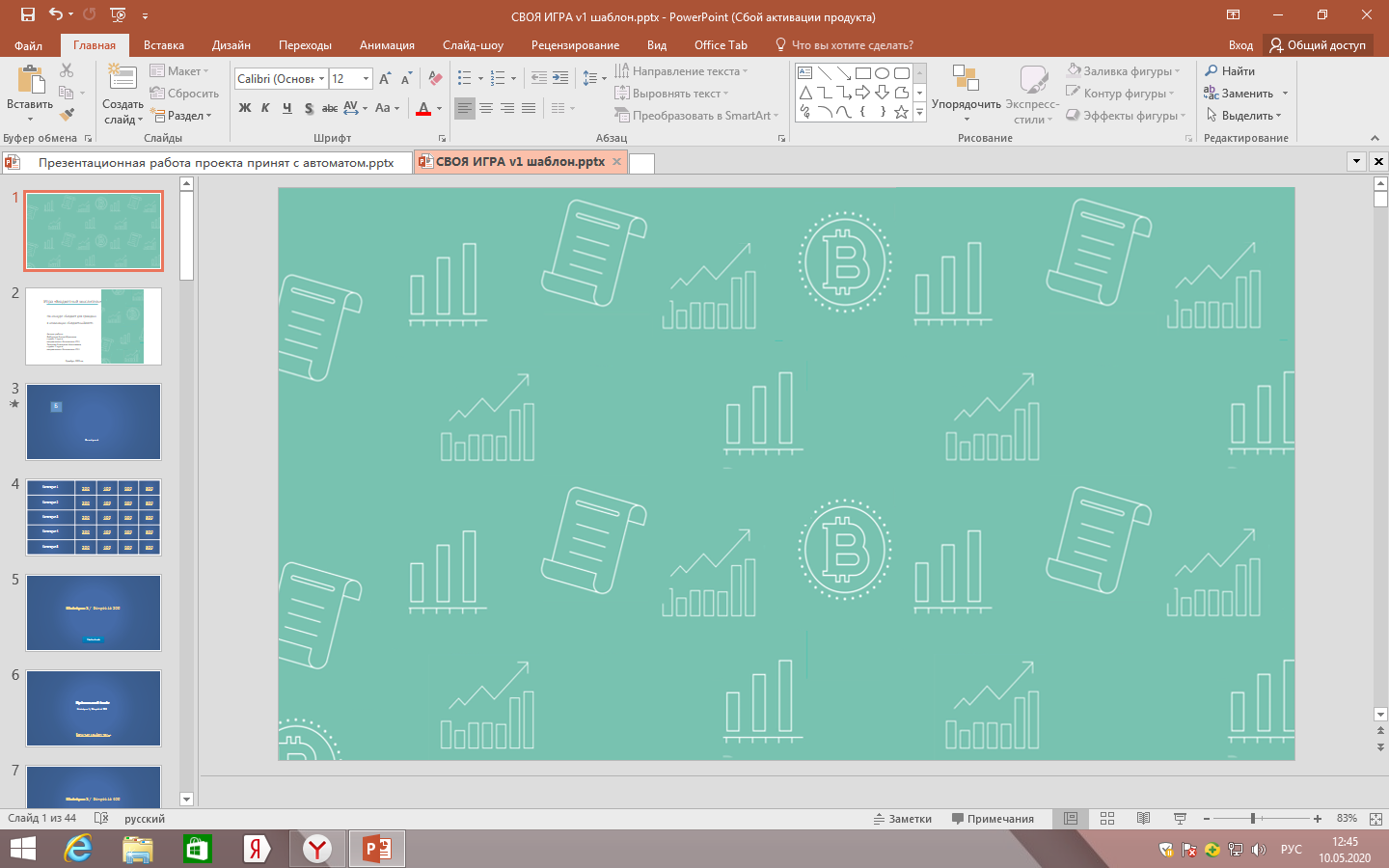 Консолидированный бюджет РФ
Правильный ответ
Бюджет  /  Вопрос за 600
федеральный бюджет
консолидированные бюджеты субъектов РФ
бюджеты субъектов РФ
консолидированные муниципальные бюджеты
консолидированный бюджет муниципальных районов
консолидированные бюджеты городских округов с
внутригородским делением
бюджеты внутригородских муниципальных образований городов федерального значения
Вернуться к выбору тем 
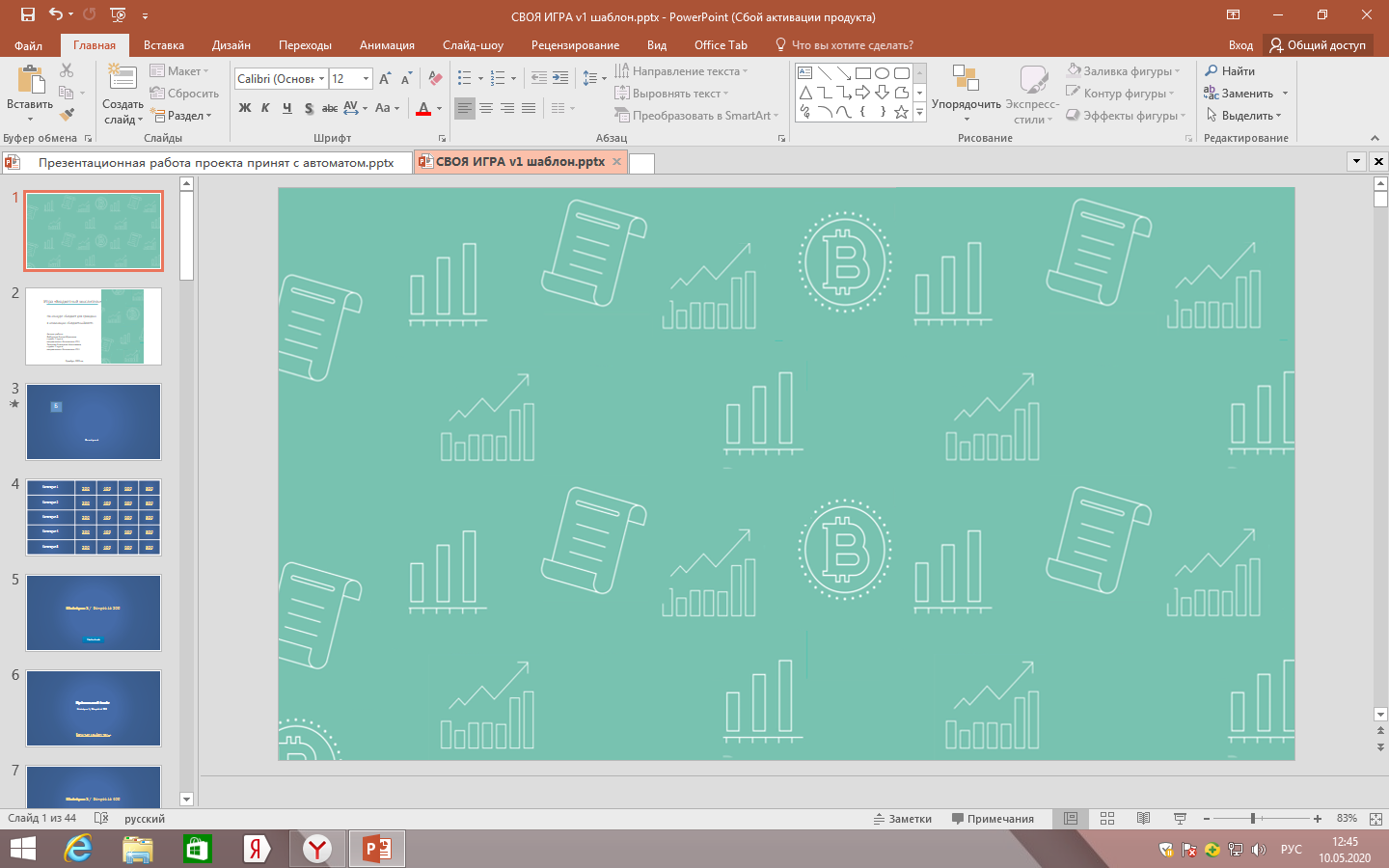 Бюджет  /  Вопрос за 400
Найдите слово, объединяющее эти картинки
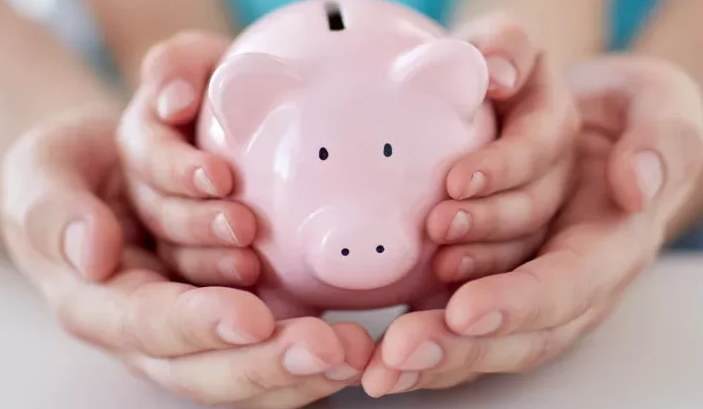 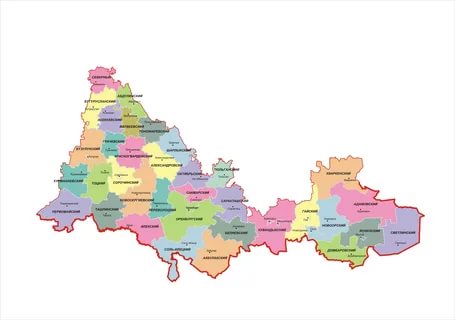 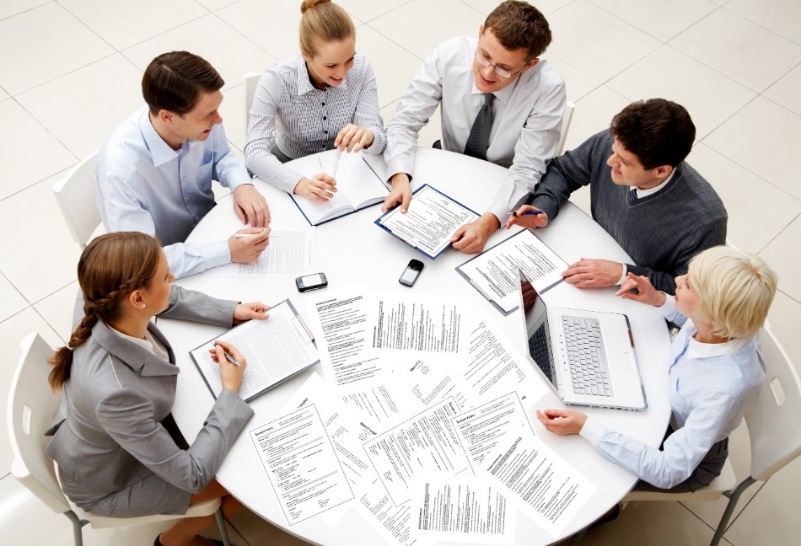 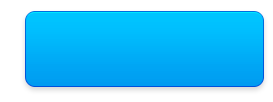 Узнать ответ
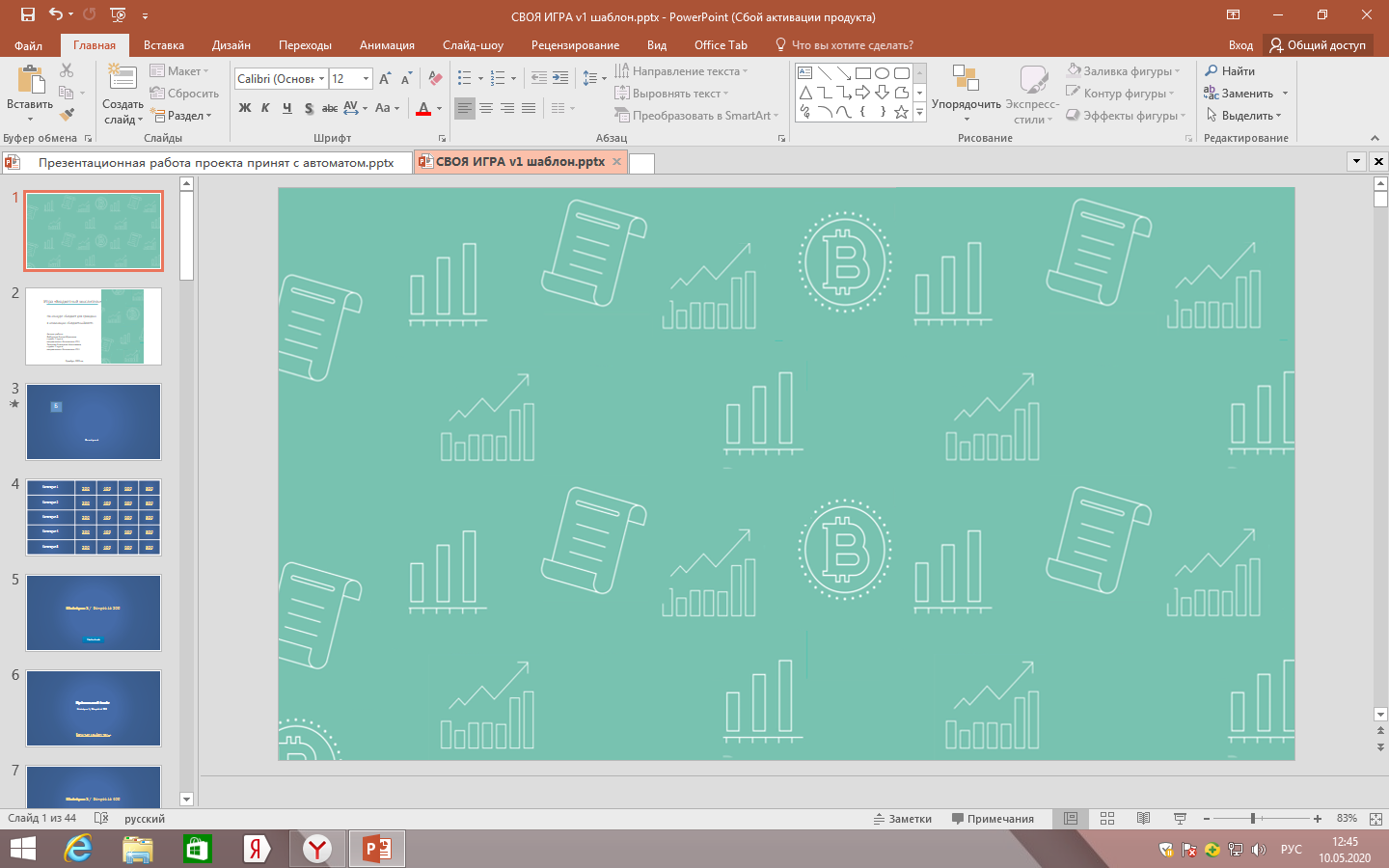 Правильный ответ
Бюджет /  Вопрос за 400
Бюджет
Вернуться к выбору тем 
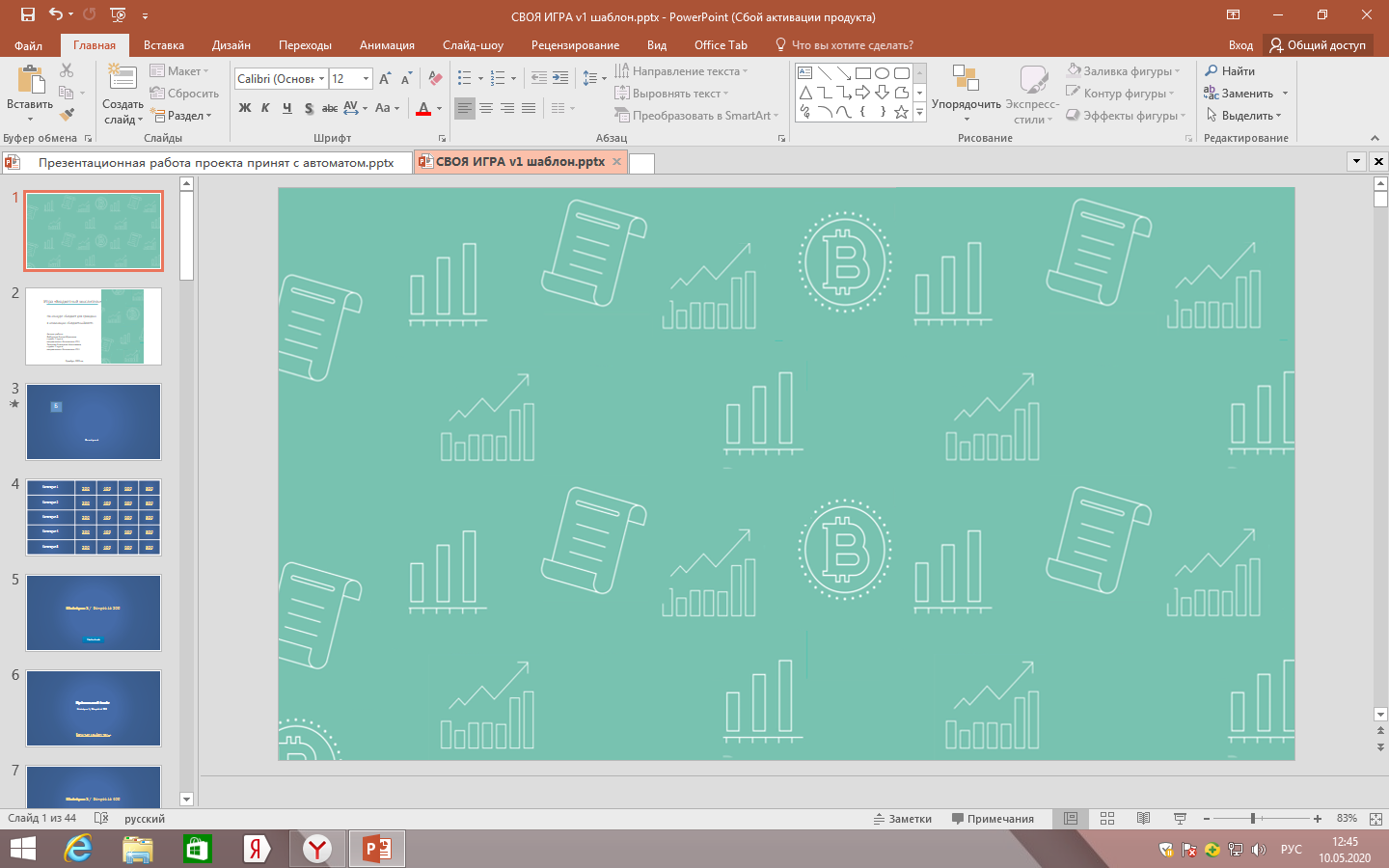 Бюджет  /  Вопрос за 800
Определите идеи двух картинок и дайте ассоциативный ответ их сложения
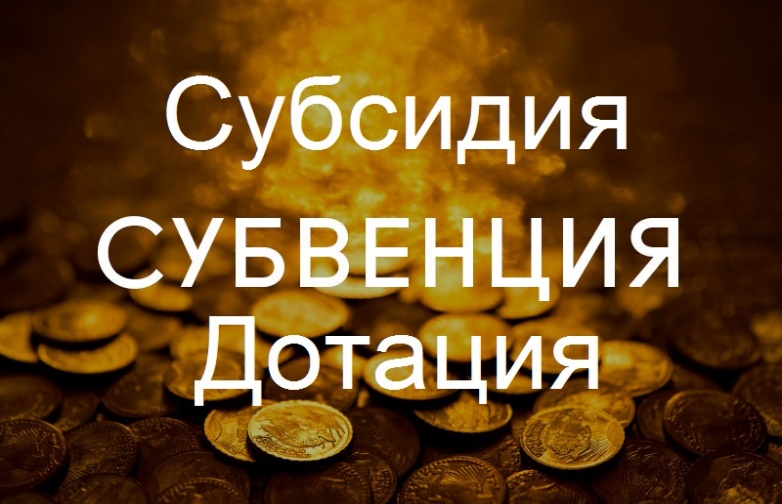 ?
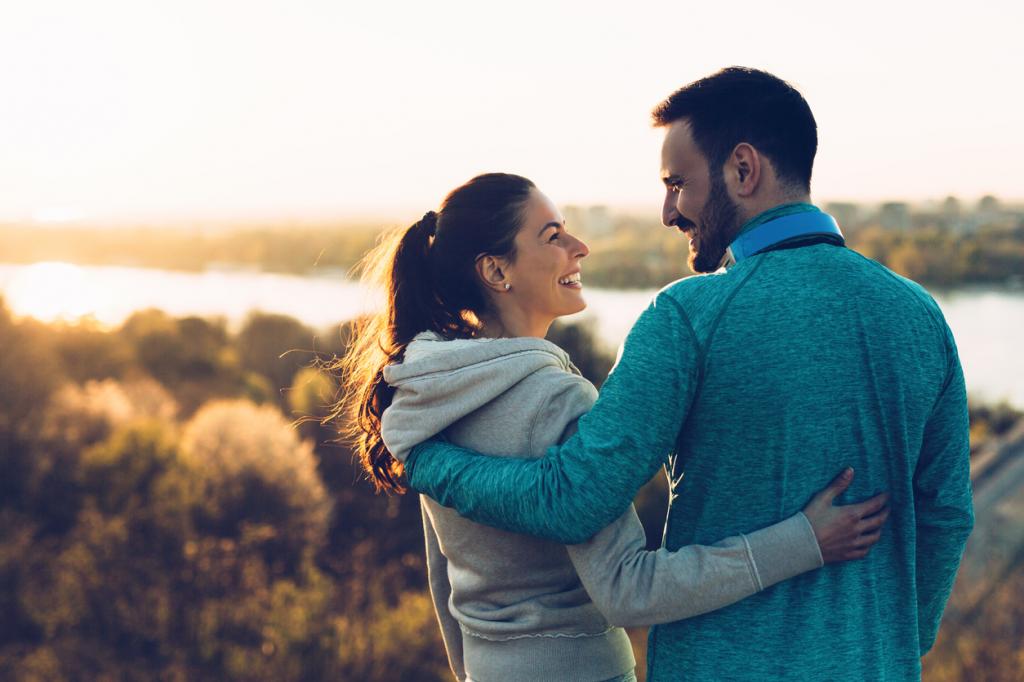 +
=
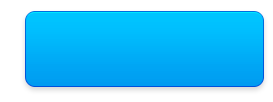 Узнать ответ
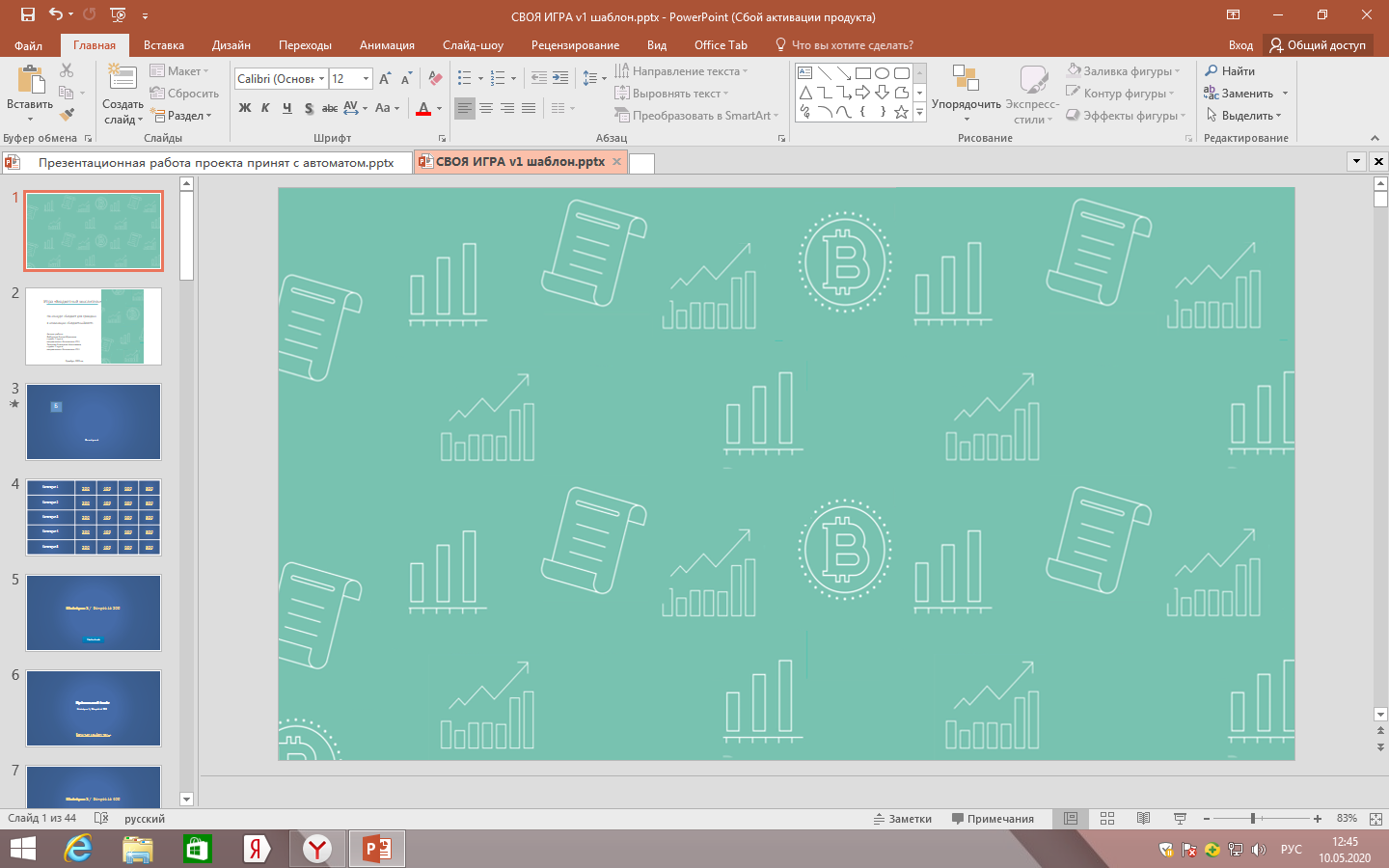 Правильный ответ
Бюджет /  Вопрос за 800
Межбюджетные отношения

 это совокупность отношений между органами государственной власти РФ, субъектов РФ и органами местного самоуправления по поводу разграничения и закрепления бюджетных полномочий, соблюдения прав, обязанностей и ответственности законодательных, представительных и исполнительных органов власти в области составления, утверждения и исполнения бюджетов и бюджетного процесса.
Вернуться к выбору тем 
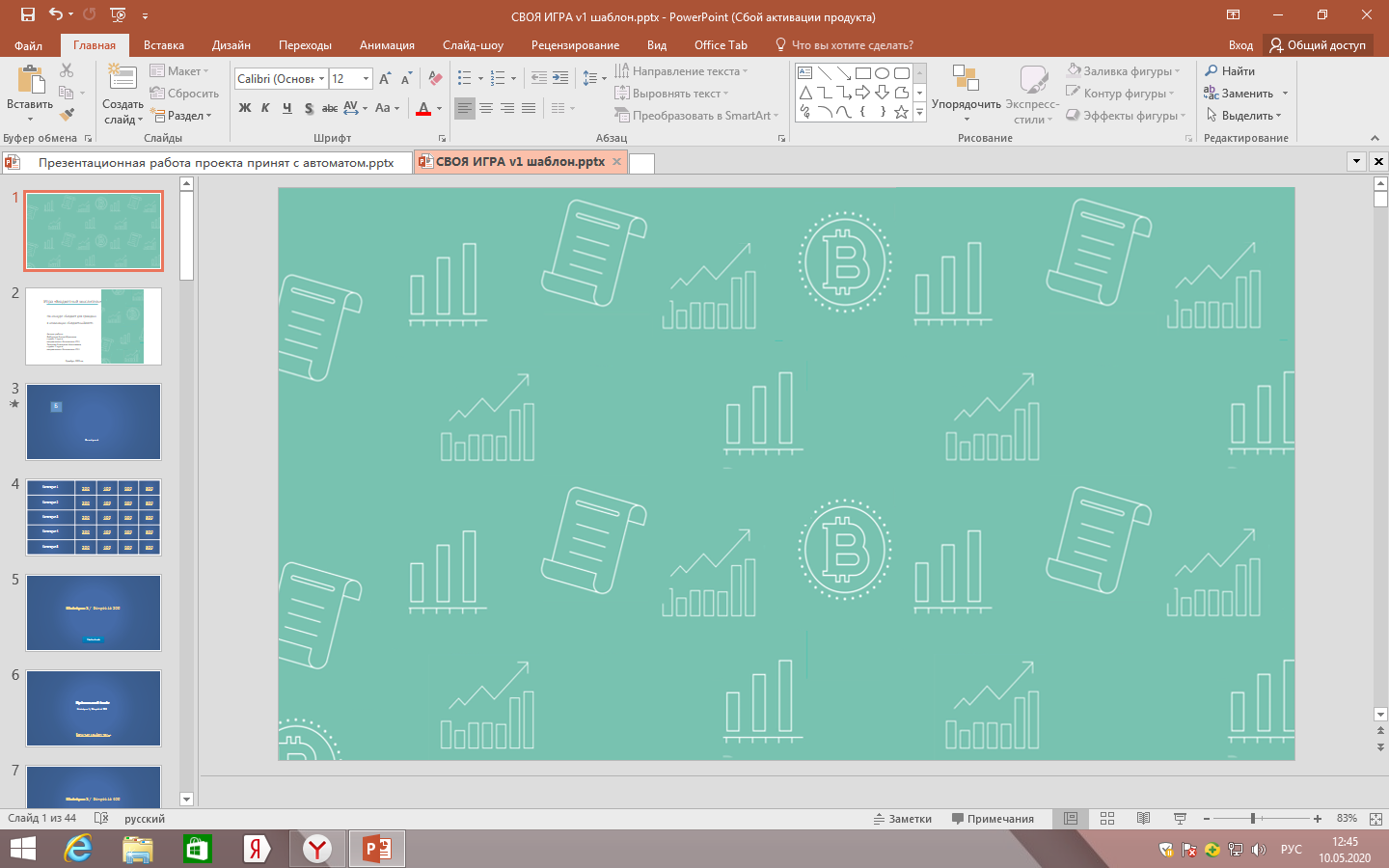 Бюджет  /  Вопрос за 200
Найдите слово, объединяющее эти картинки
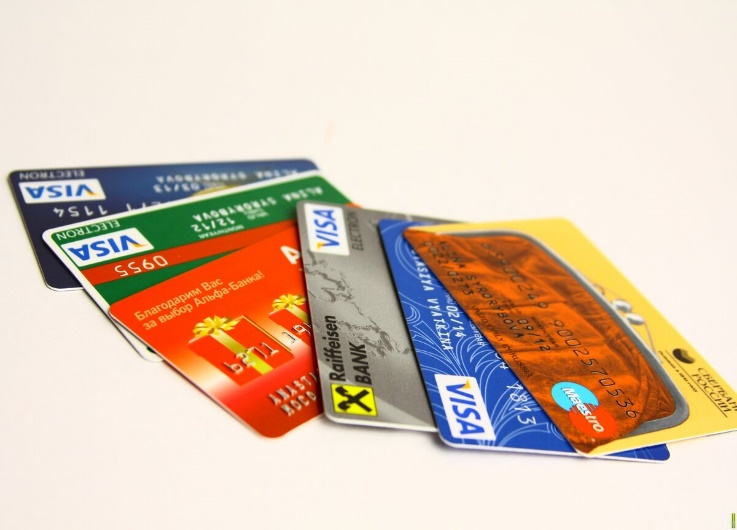 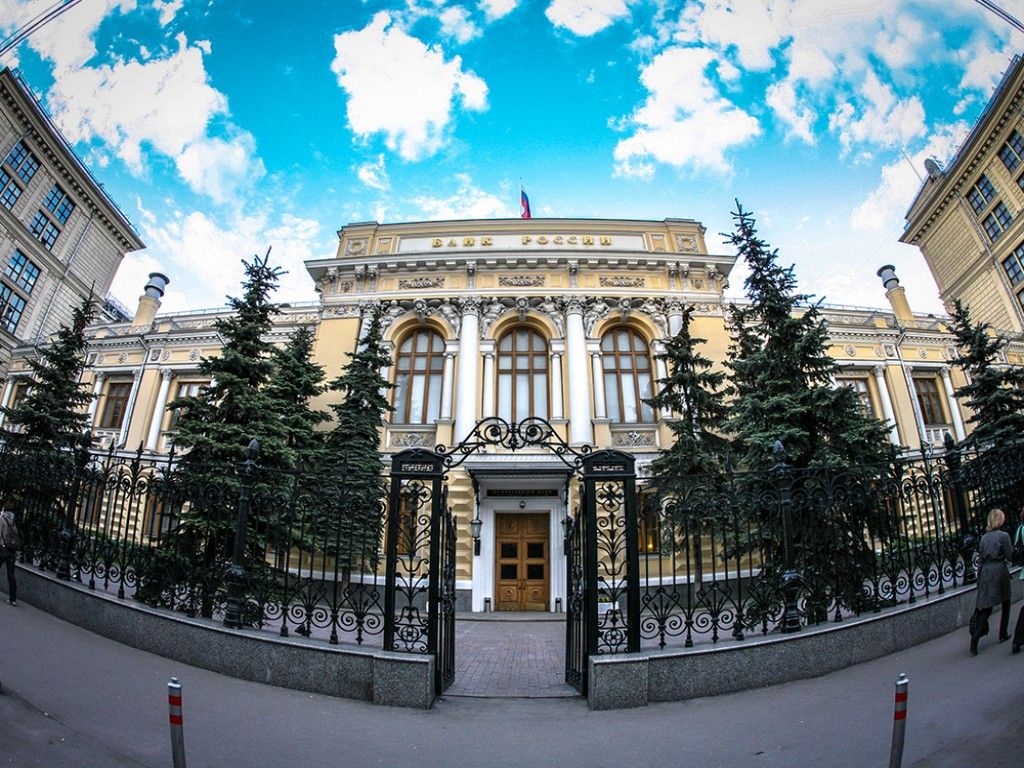 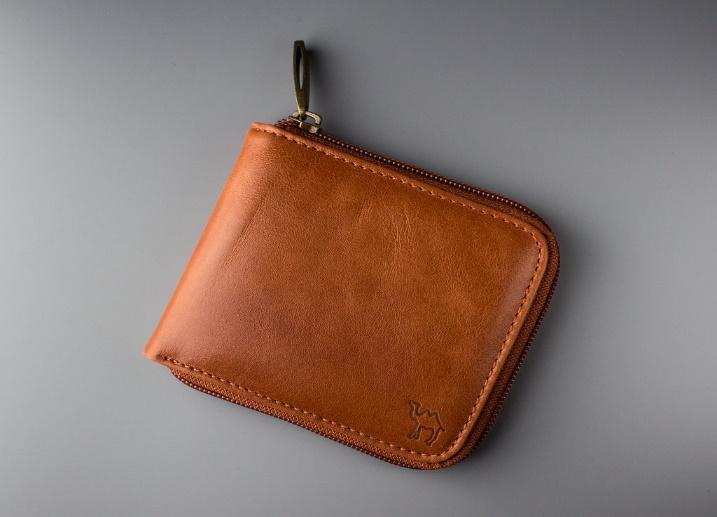 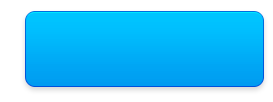 Узнать ответ
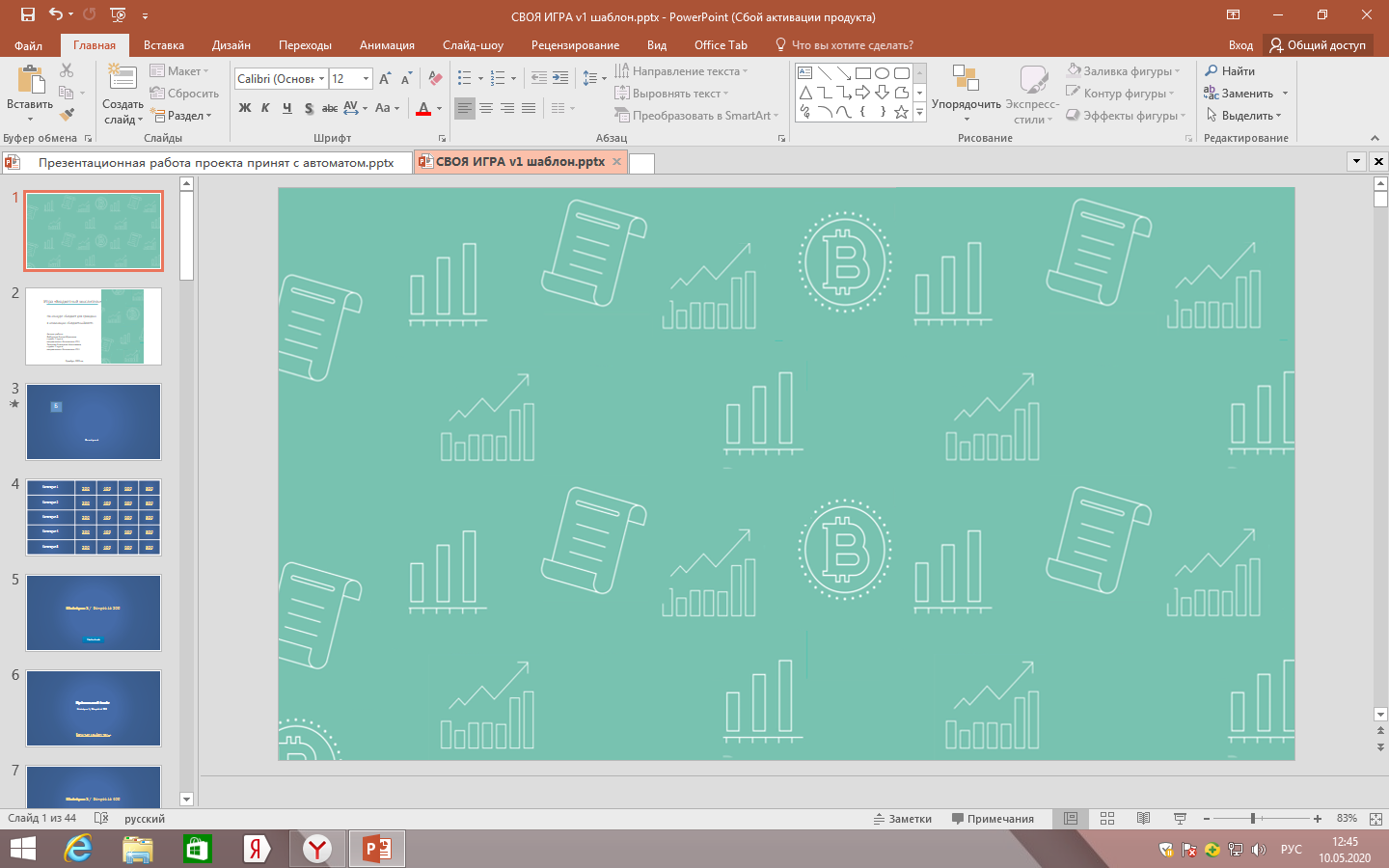 Правильный ответ
Бюджет /  Вопрос за 200
Деньги
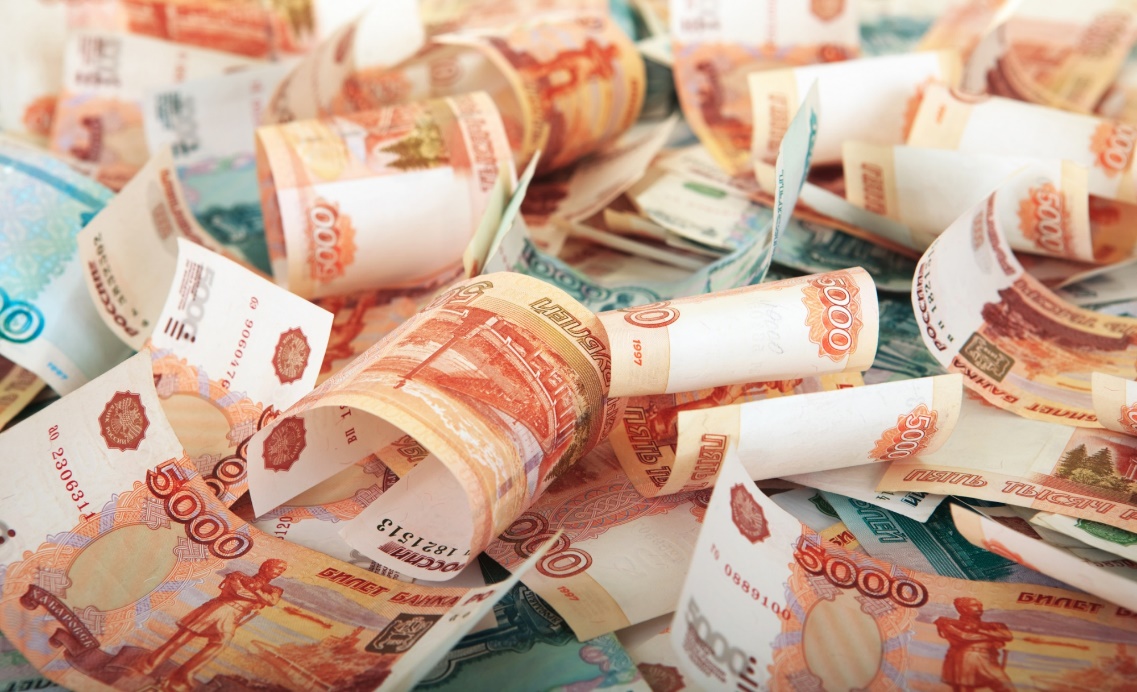 Вернуться к выбору тем 
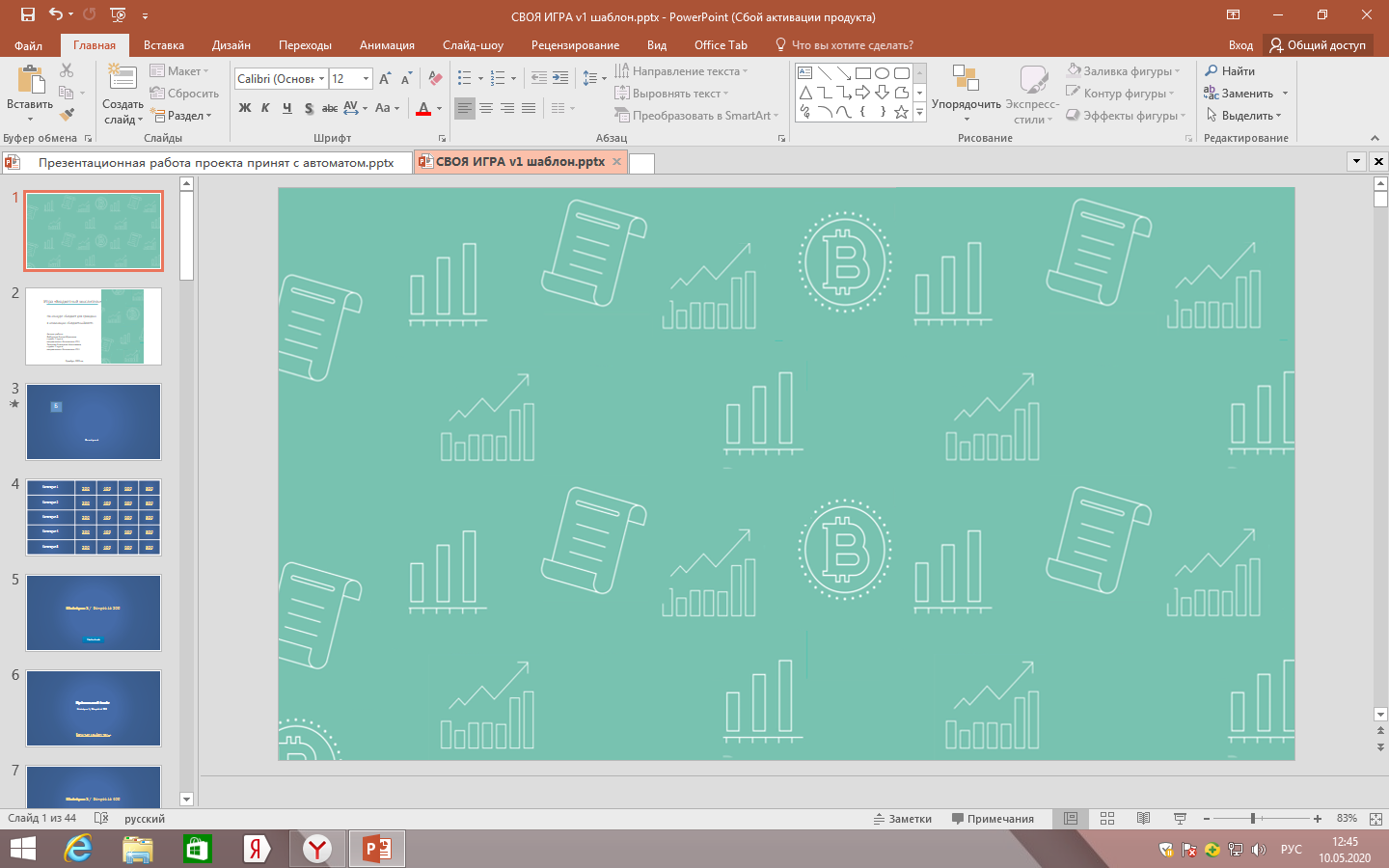 Высказывания о бюджете / Вопрос за 200
Высказывание Рональда Рейгана:
 «Составлять … бюджет – все равно что защищать свою добродетель: нужно научиться говорить «нет».
Вставьте пропущенное слово:
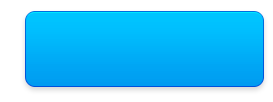 Узнать ответ
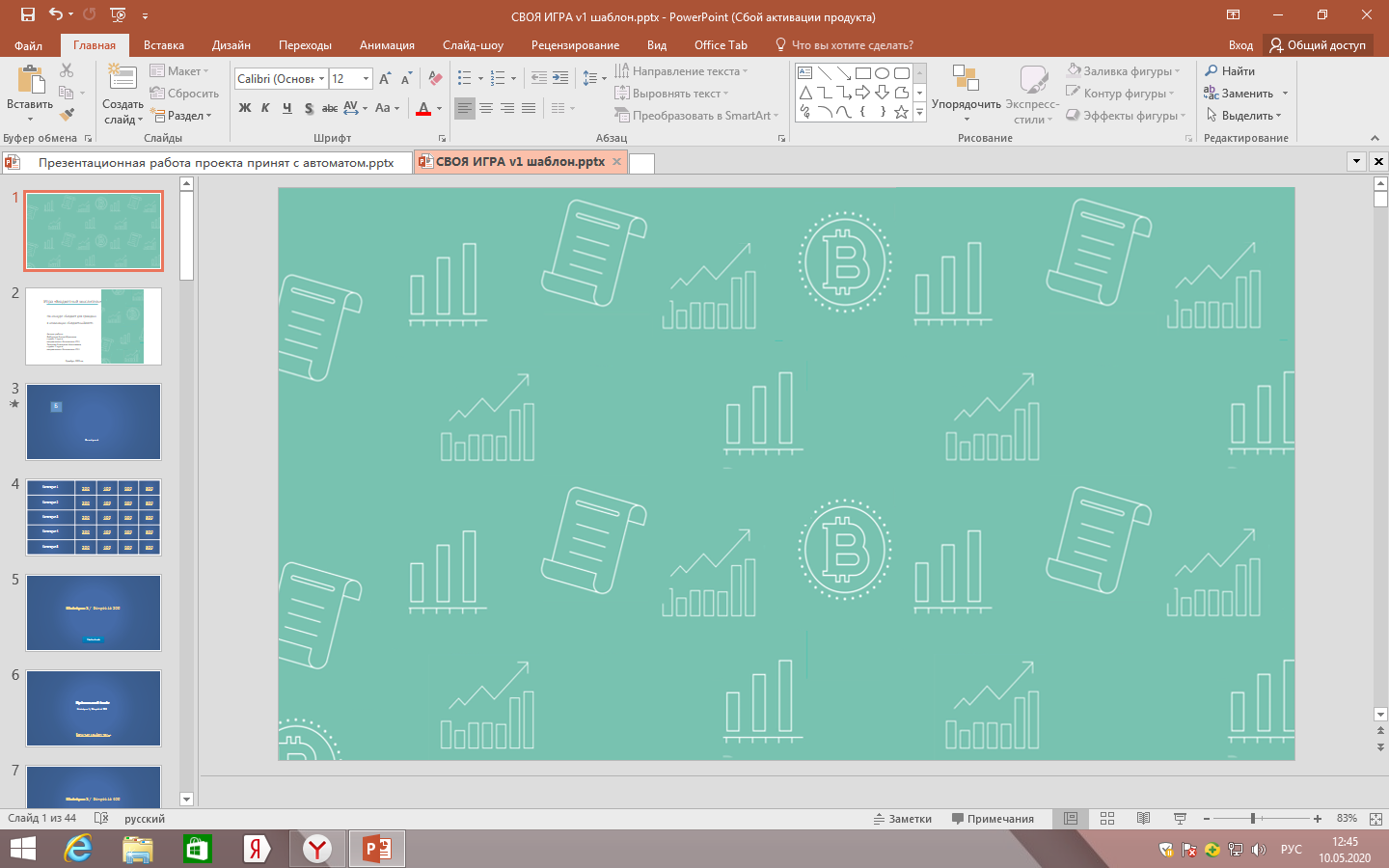 Правильный ответ
Высказывания о бюджете /  Вопрос за 200
Сбалансированность

 принцип формирования и исполнения бюджета, состоящий в количественном соответствии (равновесии) расходов источникам их финансирования.
Вернуться к выбору тем 
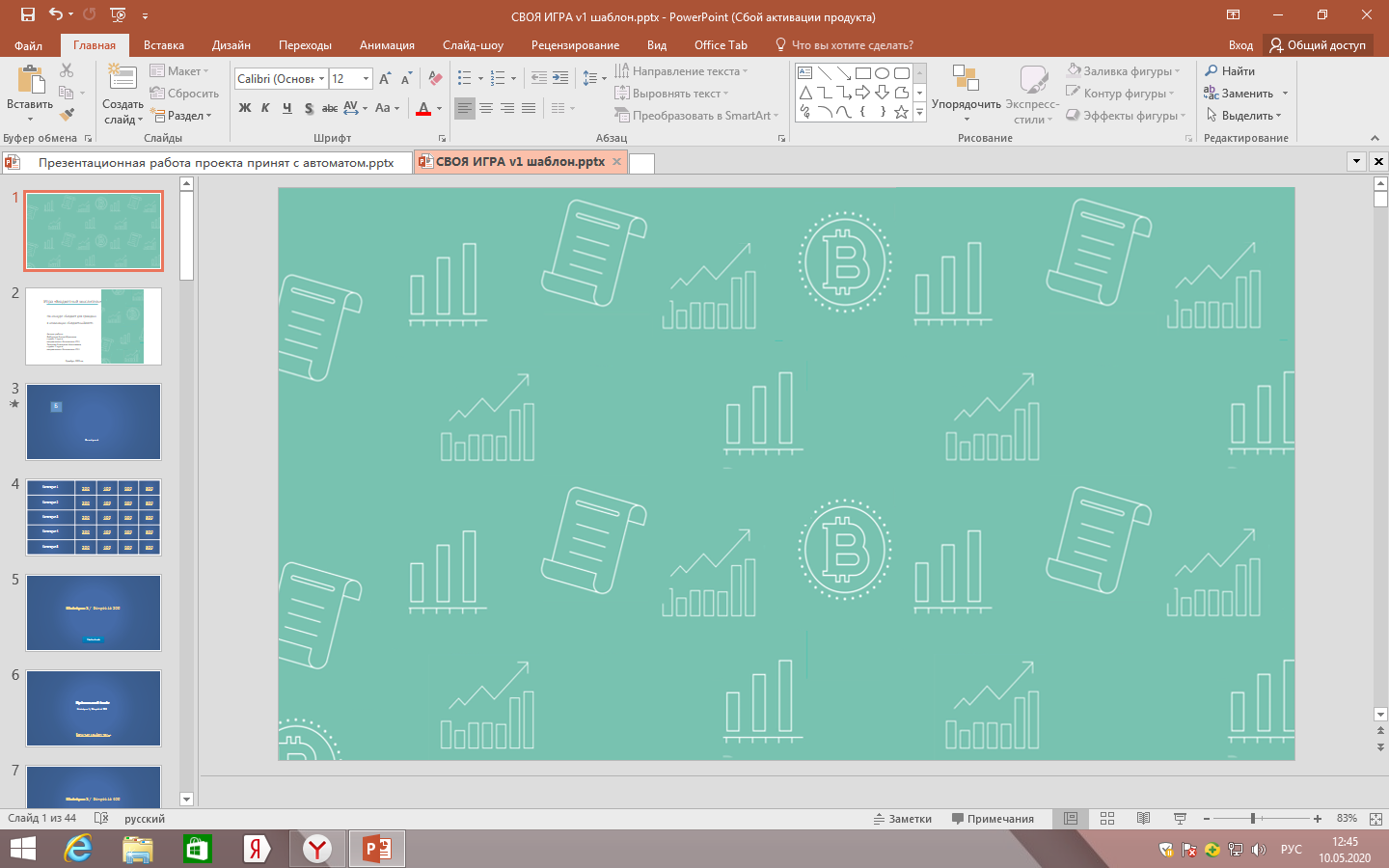 Высказывания о бюджете / Вопрос за 400
Высказывание Рональда Рейгана: 
«Правительство не решает проблем, оно … их».
Вставьте пропущенное слово:
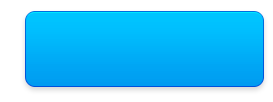 Узнать ответ
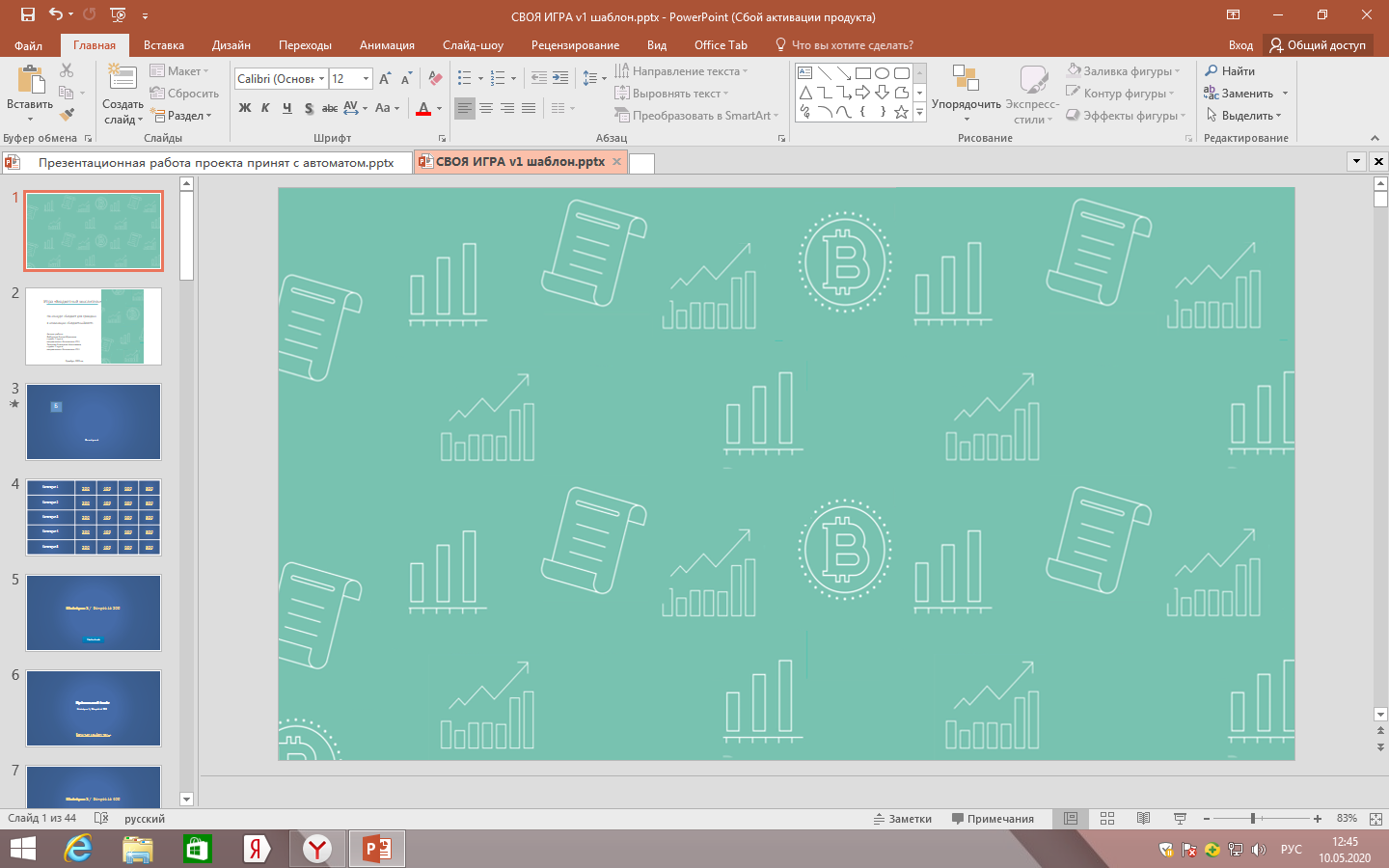 Правильный ответ
Высказывания о бюджете /  Вопрос за 400
Финансирует

 Финансирование –выделение денежных средств, финансовых ресурсов на что-либо.
Вернуться к выбору тем 
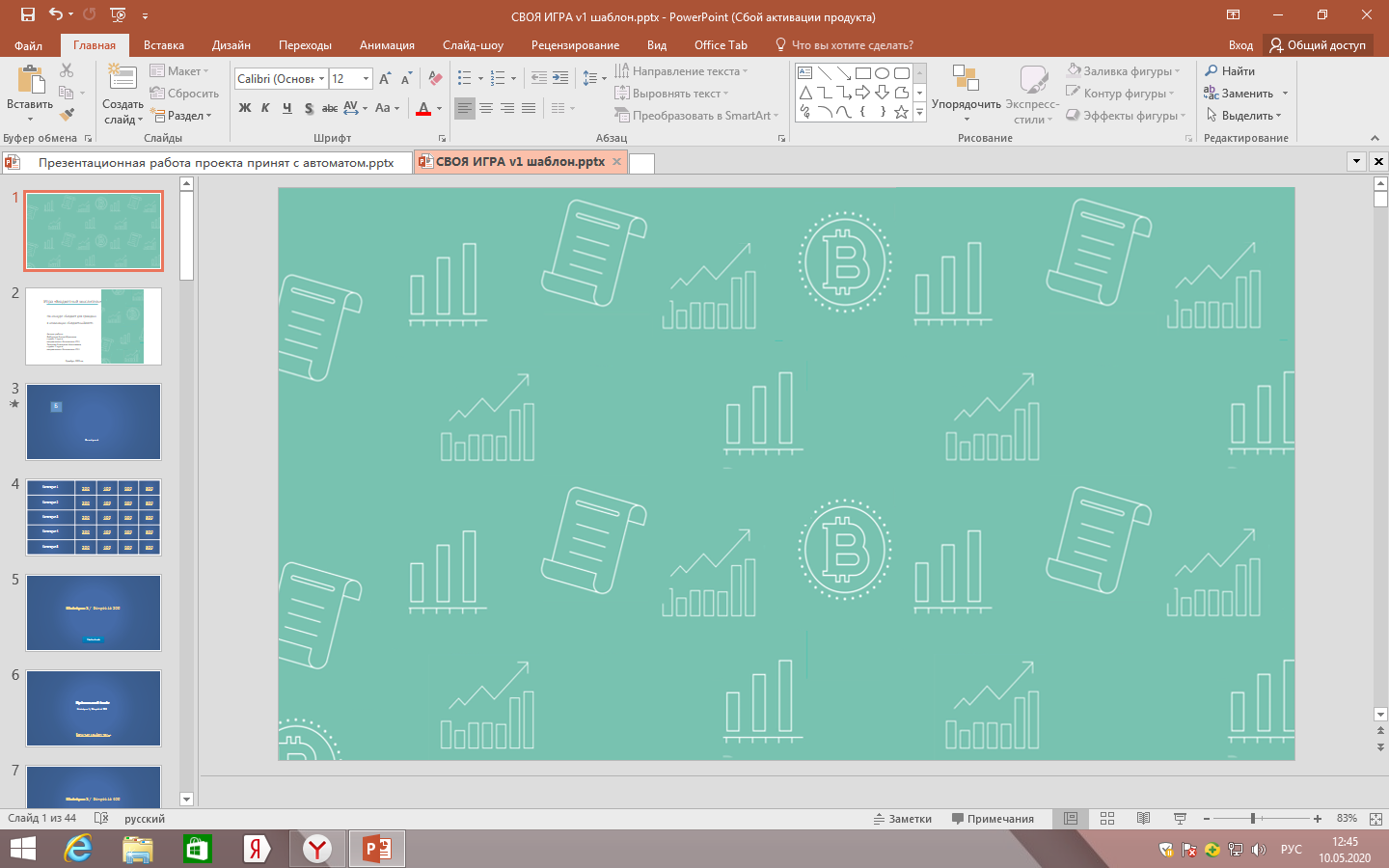 Высказывания о бюджете / Вопрос за 600
Высказывание Лоренса Бакмана:
 «Бюджет составляется лишь для того, чтобы его …».
Вставьте пропущенное слово:
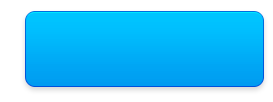 Узнать ответ
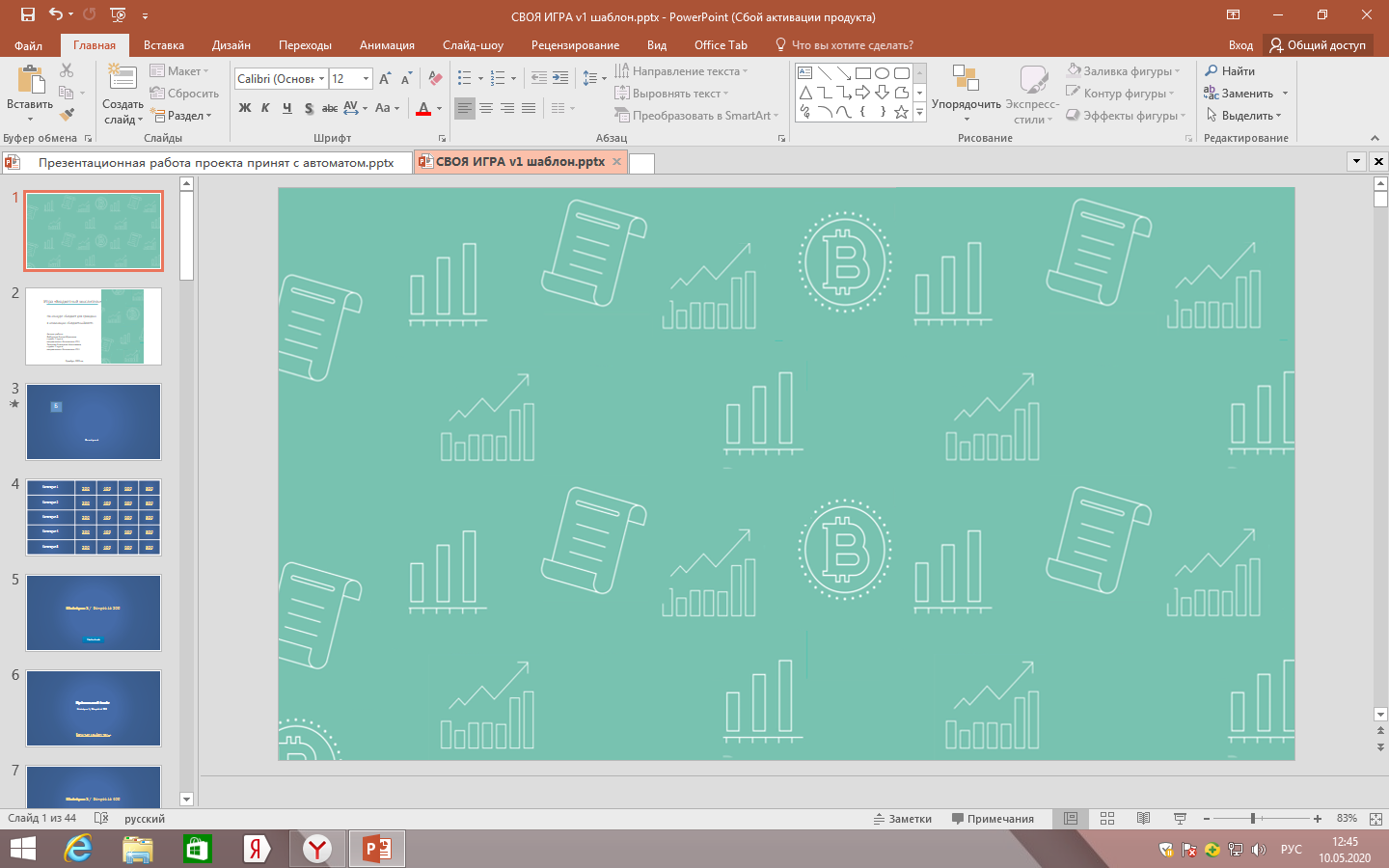 Правильный ответ
Высказывания о бюджете /  Вопрос за 600
Сокращать
Вернуться к выбору тем 
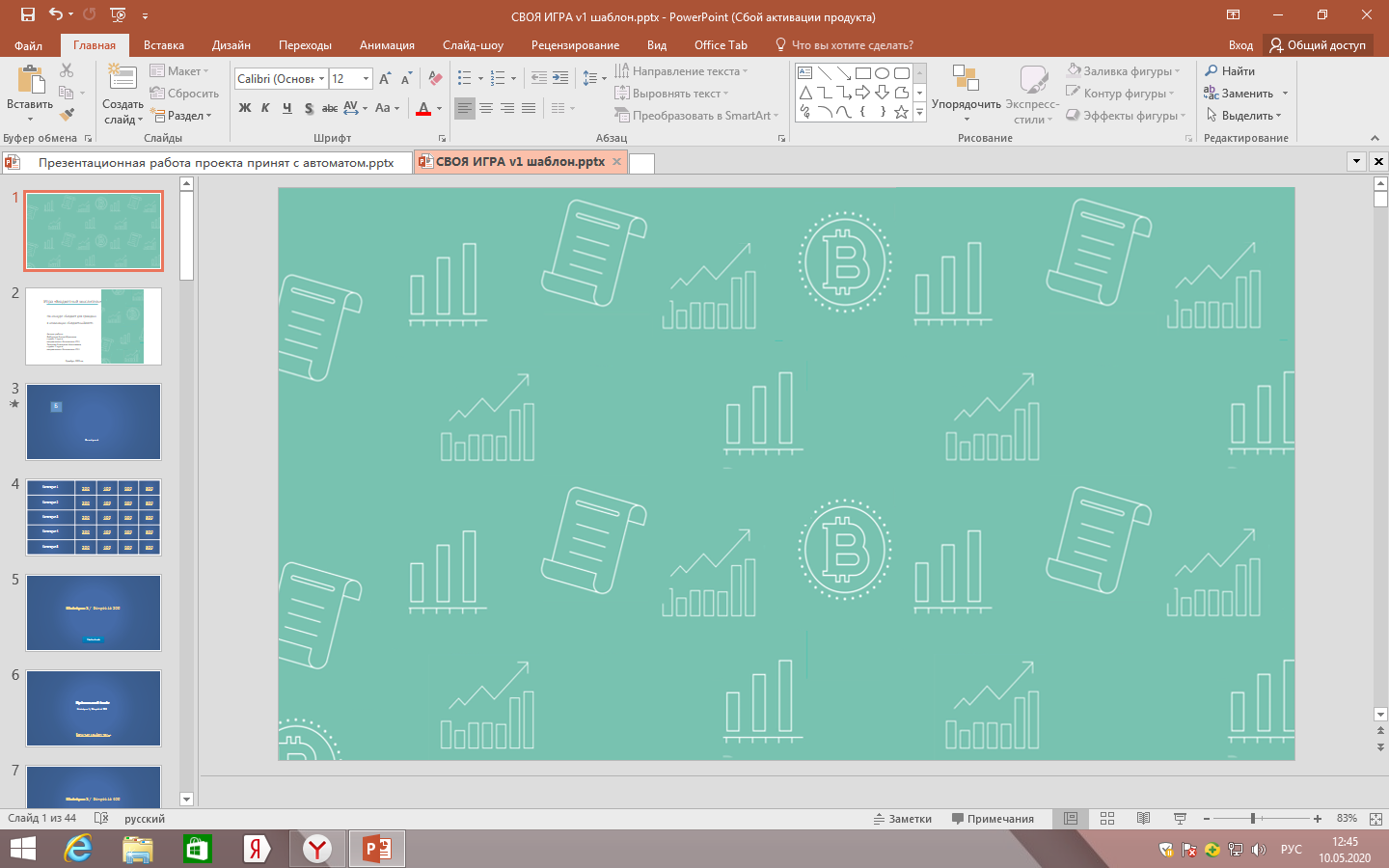 Высказывания о бюджете / Вопрос за 800
Высказывание Мориса Станса: «Выработка бюджета есть искусство равномерного распределения …».
Вставьте пропущенное слово:
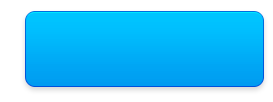 Узнать ответ
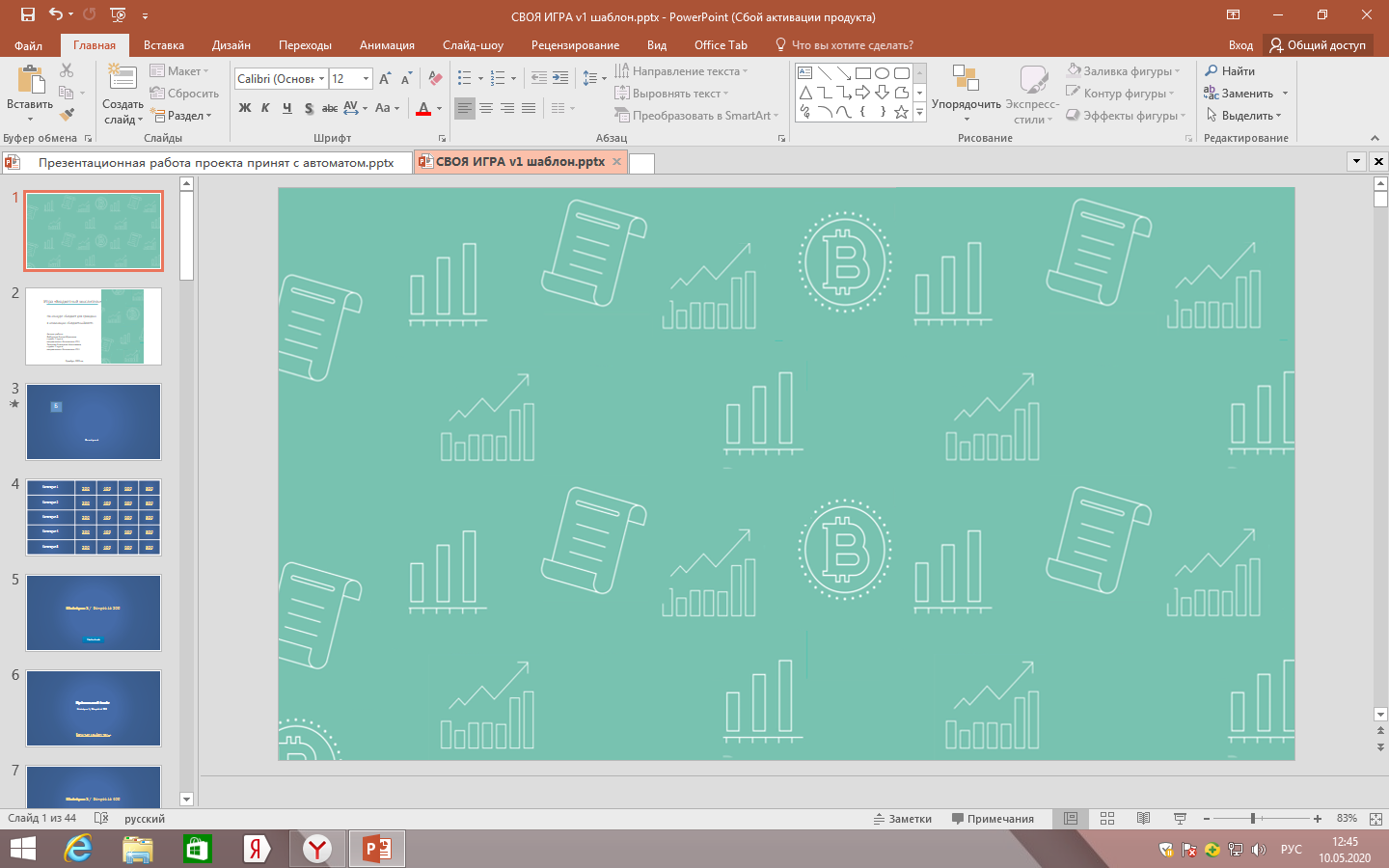 Правильный ответ
Высказывания о бюджете /  Вопрос за 800
Разочарований
Вернуться к выбору тем 
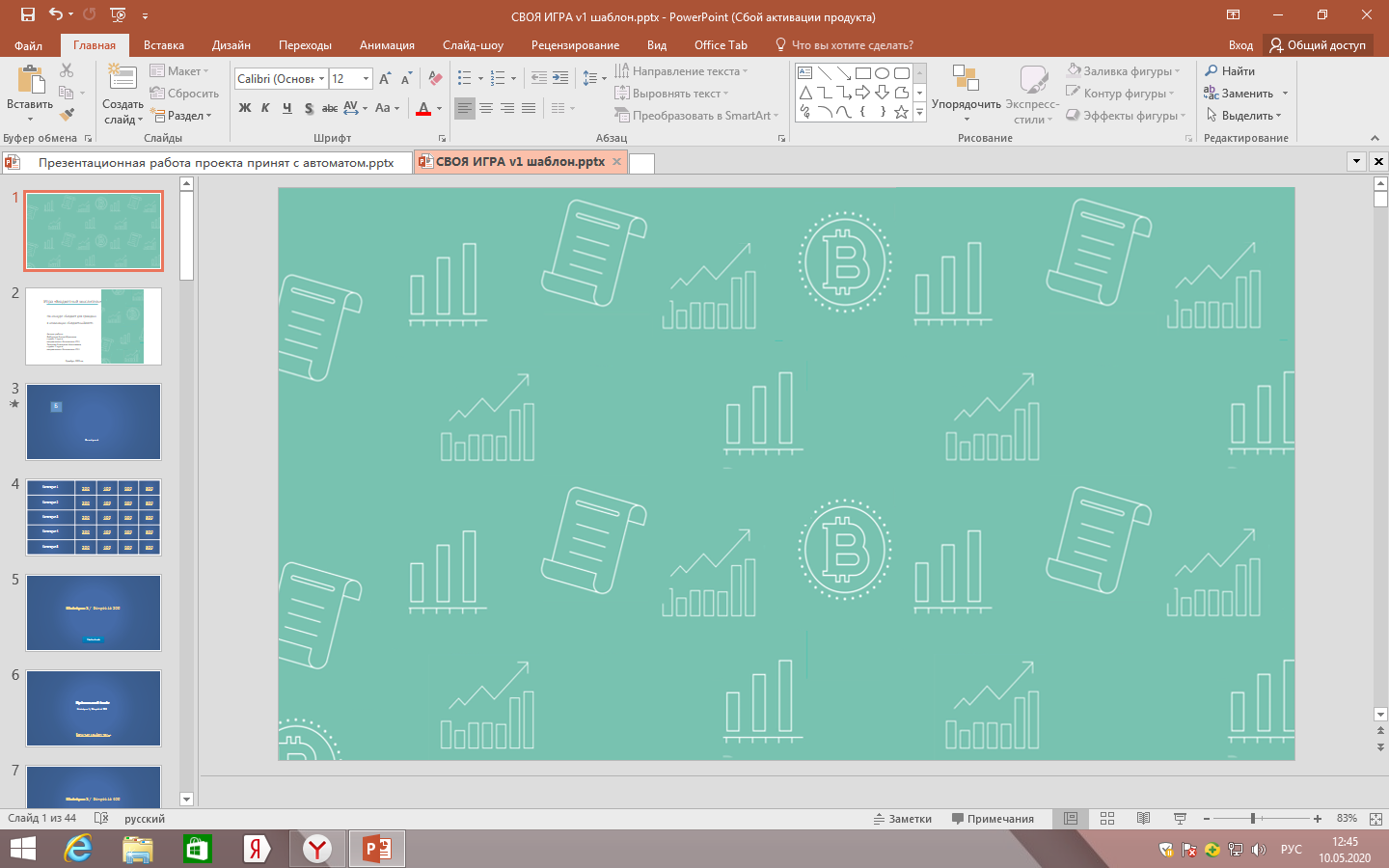 Доходы и расходы / Вопрос за 200
Определите идеи двух картинок и дайте ассоциативный ответ их сложения
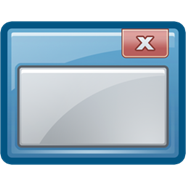 ?
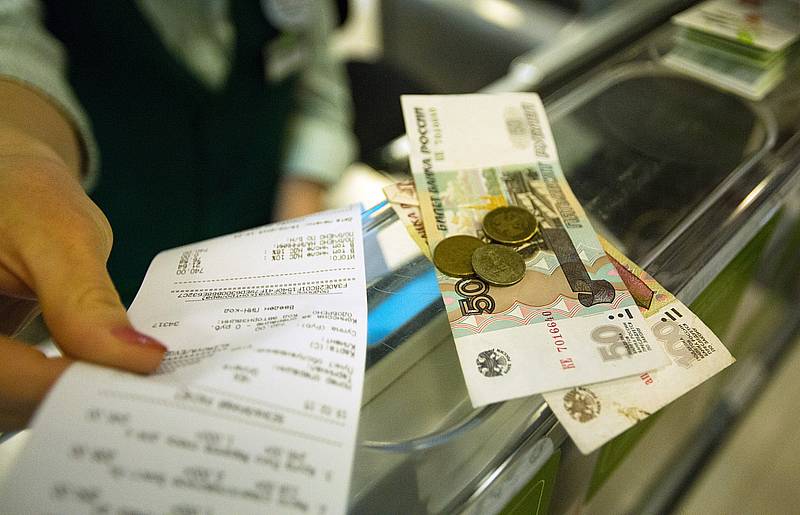 =
+
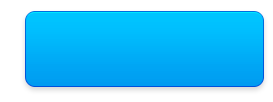 Узнать ответ
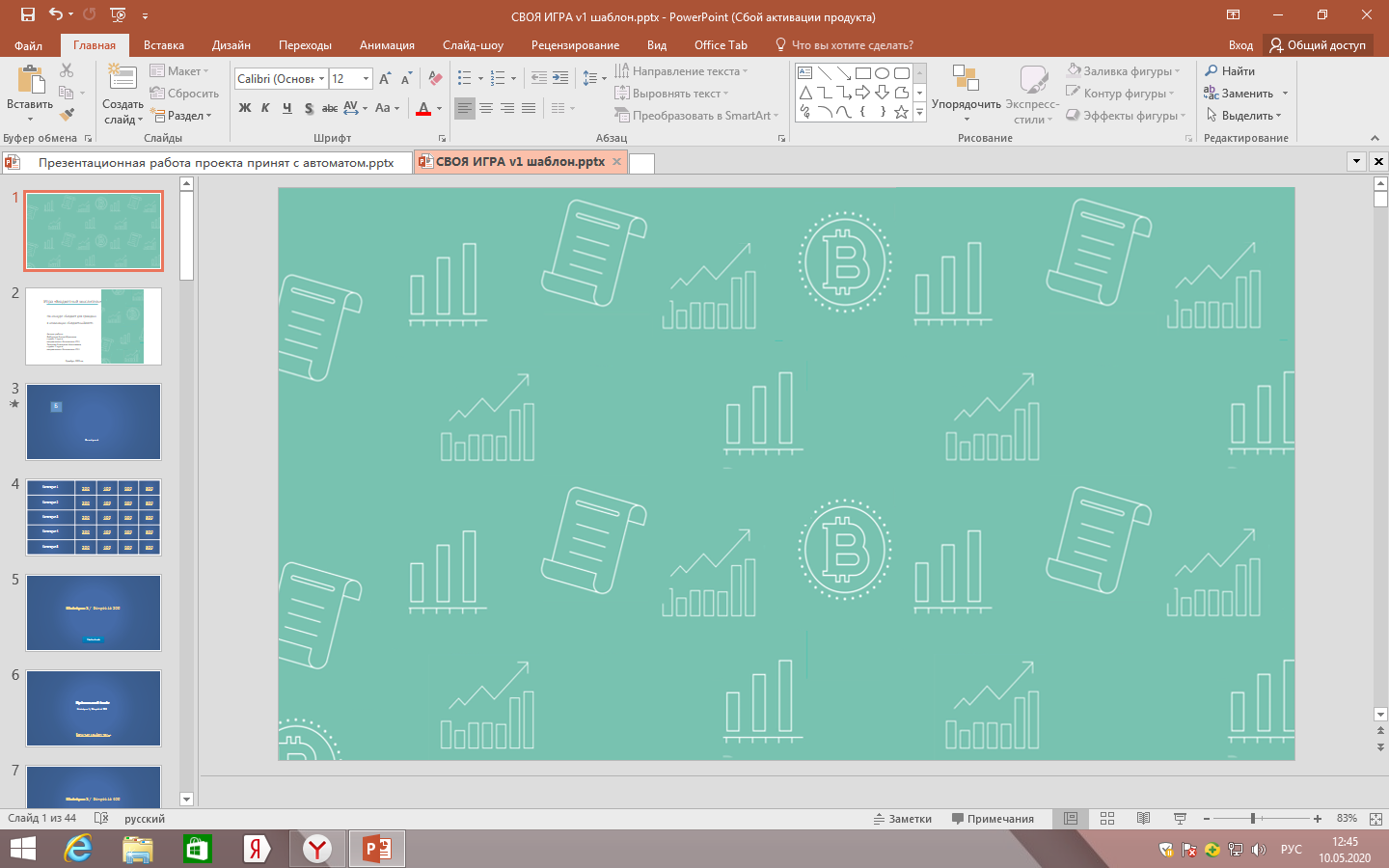 Правильный ответ
Доходы и расходы /  Вопрос за 200
Программные расходы

Это расходы, направленные на финансирование государственных и муниципальных программ, обеспечивающих в рамках реализации ключевых государственных функций достижение приоритетов и целей государственной политики в сфере социально-экономического развития и безопасности.
Вернуться к выбору тем 
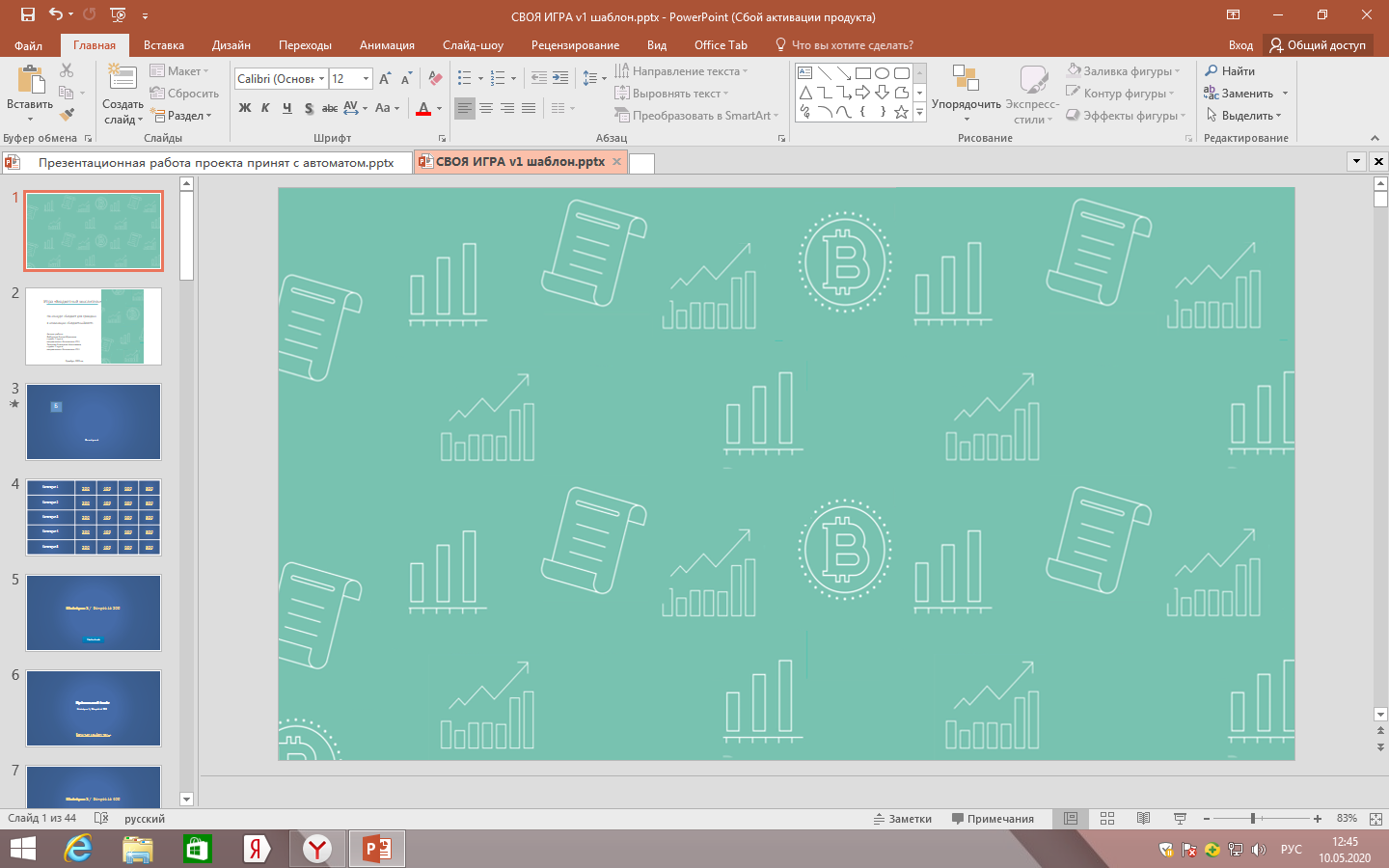 Доходы и расходы / Вопрос за 600
Какой источник образования доходов не указан?
...
Налоговые доходы 
(налог на доходы и имущество, НДС, акцизы и т.д.)
Неналоговые доходы
(доходы от использования госимущества, доходы от оказания платных услуг, штрафы, санкции и т.д.)
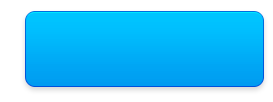 Узнать ответ
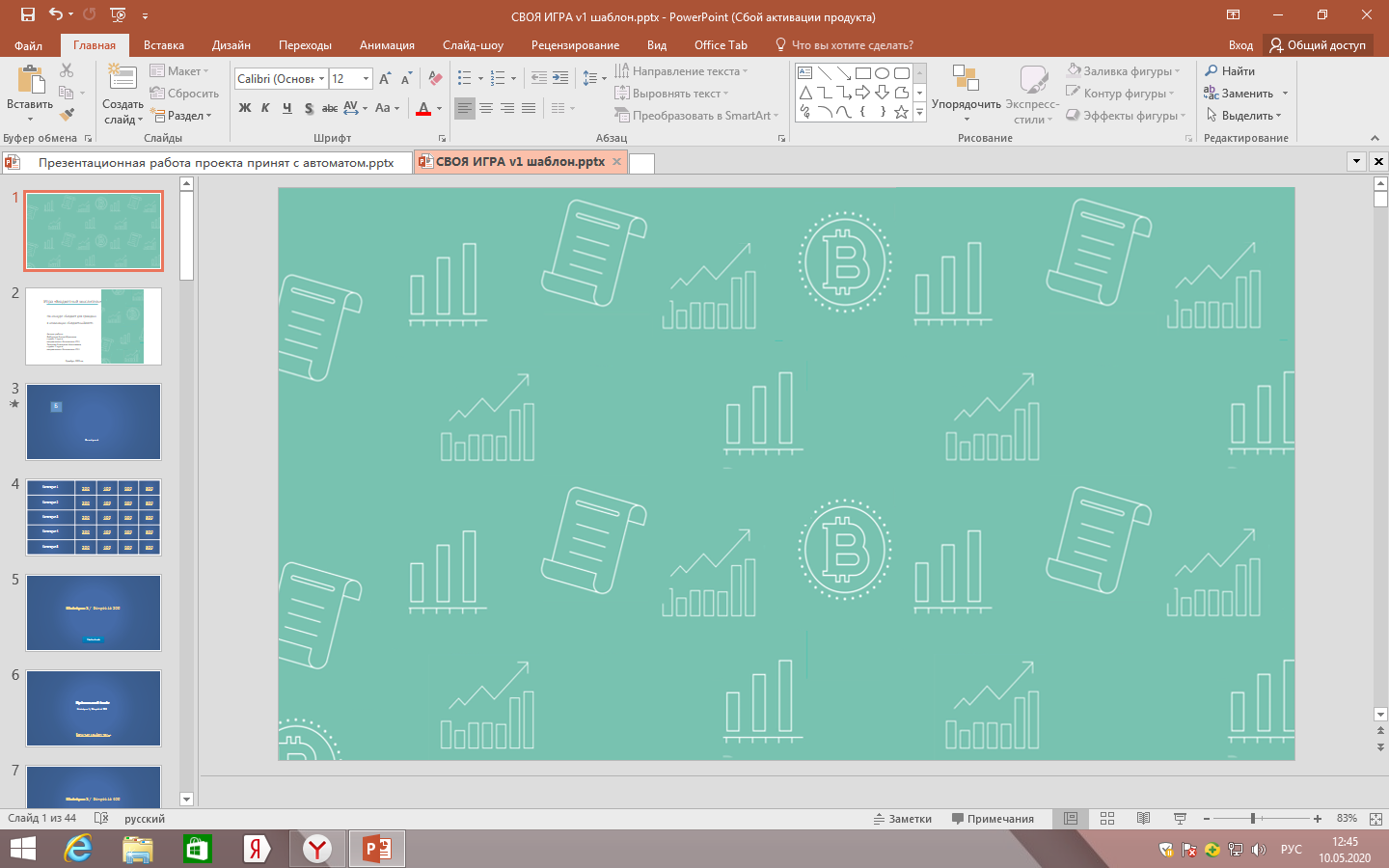 Правильный ответ
Доходы и расходы /  Вопрос за 600
Безвозмездные поступления (поступления от других бюджетов бюджетной системы (субсидии, субвенции, дотации), организаций, граждан (кроме налоговых и неналоговых доходов).
Налоговые доходы 
(налог на доходы и имущество, НДС, акцизы и т.д.)
Источники образования
 доходов бюджетов
Неналоговые доходы
(доходы от использования госимущества, доходы от оказания платных услуг, штрафы, санкции и т.д.)
Вернуться к выбору тем 
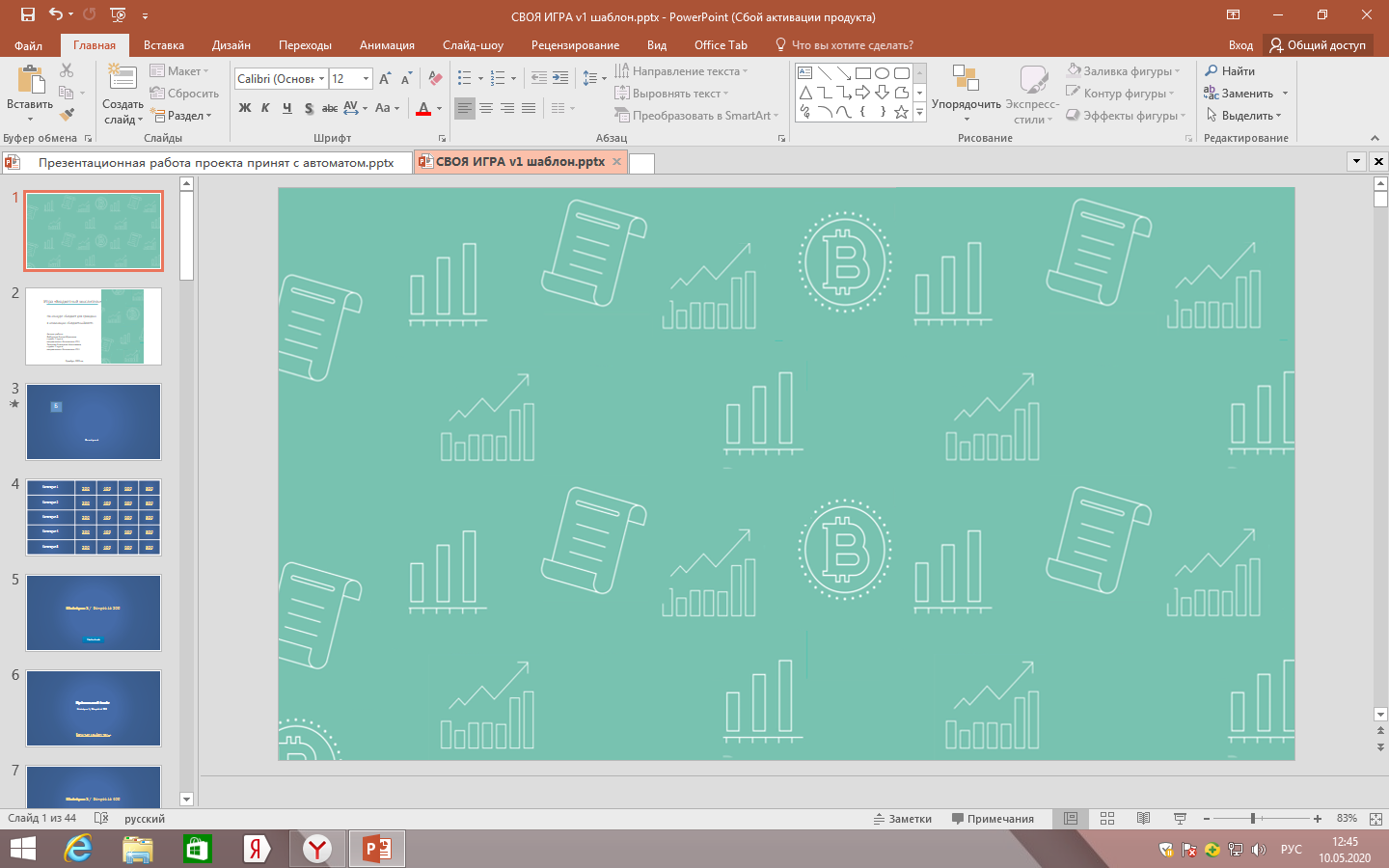 Доходы и расходы / Вопрос за 400
а) Жилищно-коммунальное хозяйство
             б) Охрана окружающей среды
             в) Высшее образование
             г) Социальная политика
             д) Культура
             е) Физическая культура и спорт
К разделам классификации расходов бюджетов не относятся:
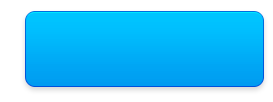 Узнать ответ
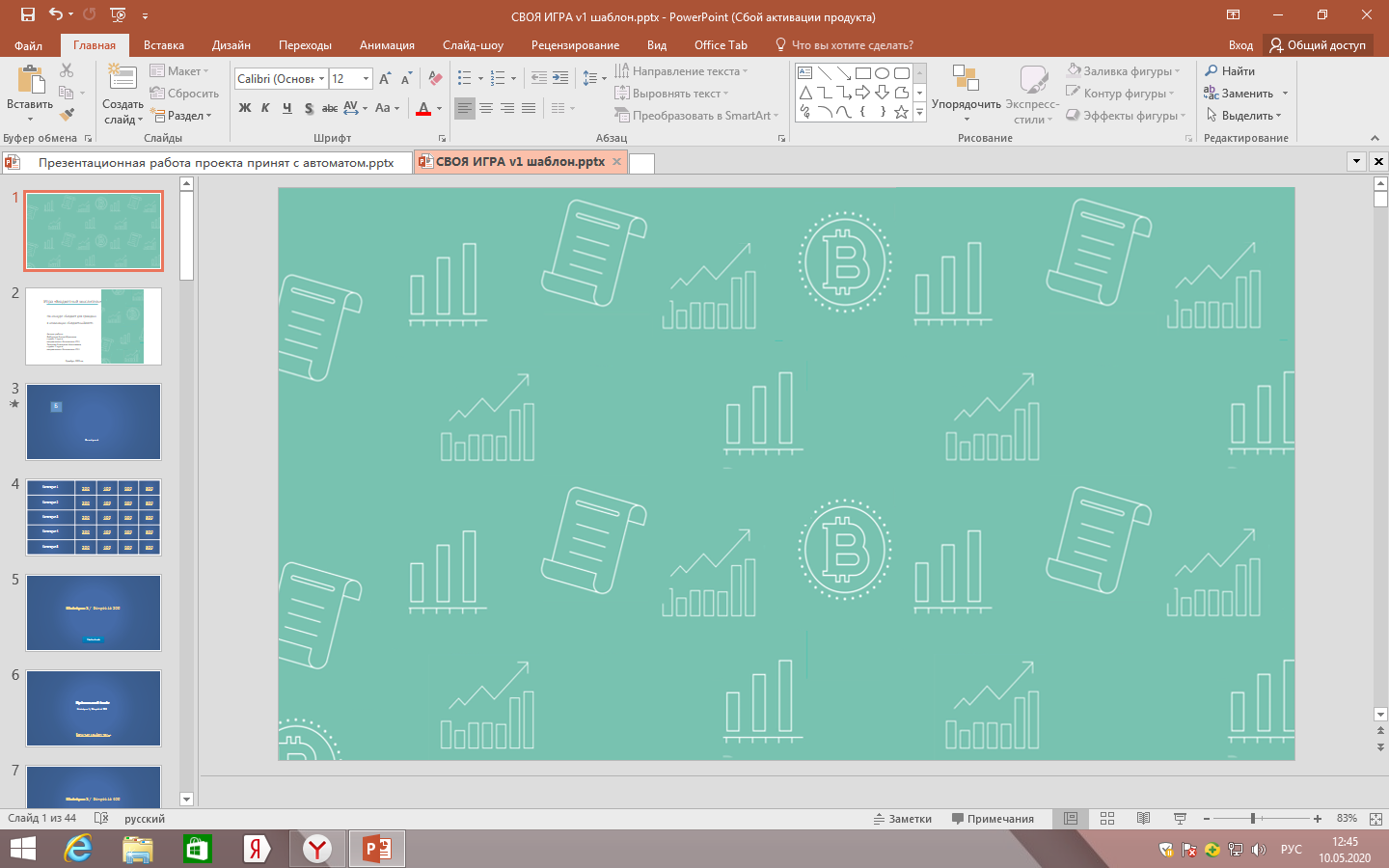 а) Жилищно-коммунальное хозяйство
             б) Охрана окружающей среды
             в) Высшее образование – относится к разделу «Образование»
             г) Социальная политика
             д) Культура – относится к разделу «Культура, кинематография»
             е) Физическая культура и спорт
Правильный ответ
Доходы и расходы /  Вопрос за 400
Вернуться к выбору тем 
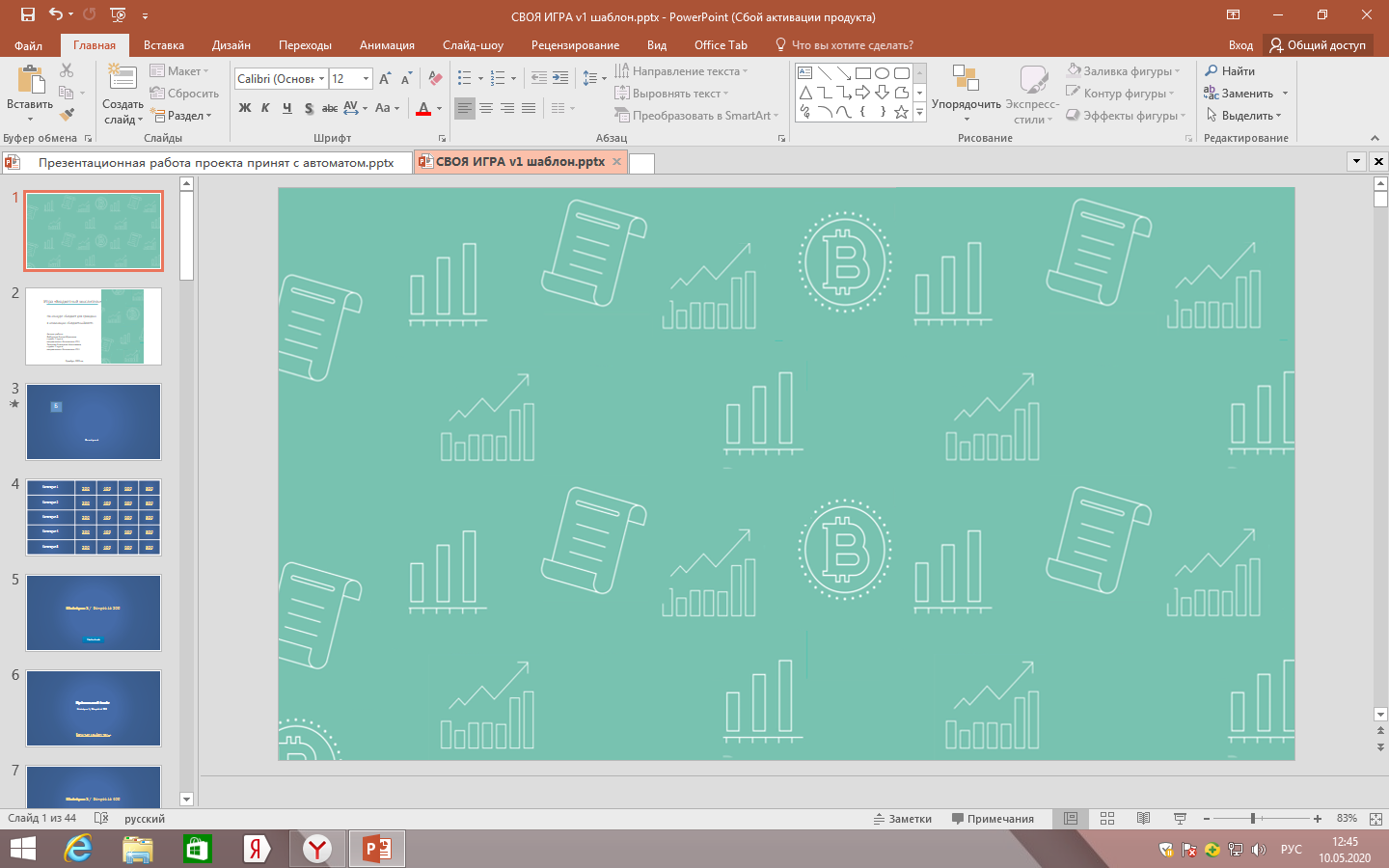 а) роста прямых бюджетных инвестиций
           б) изменения размера ставок налога
           в) порядка определения налоговой базы
           г) оказания социальной помощи нуждающимся категориям граждан
Доходы и расходы / Вопрос за 800
Эффективность влияния доходов бюджета на социально-экономические процессы зависит от:
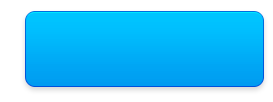 Узнать ответ
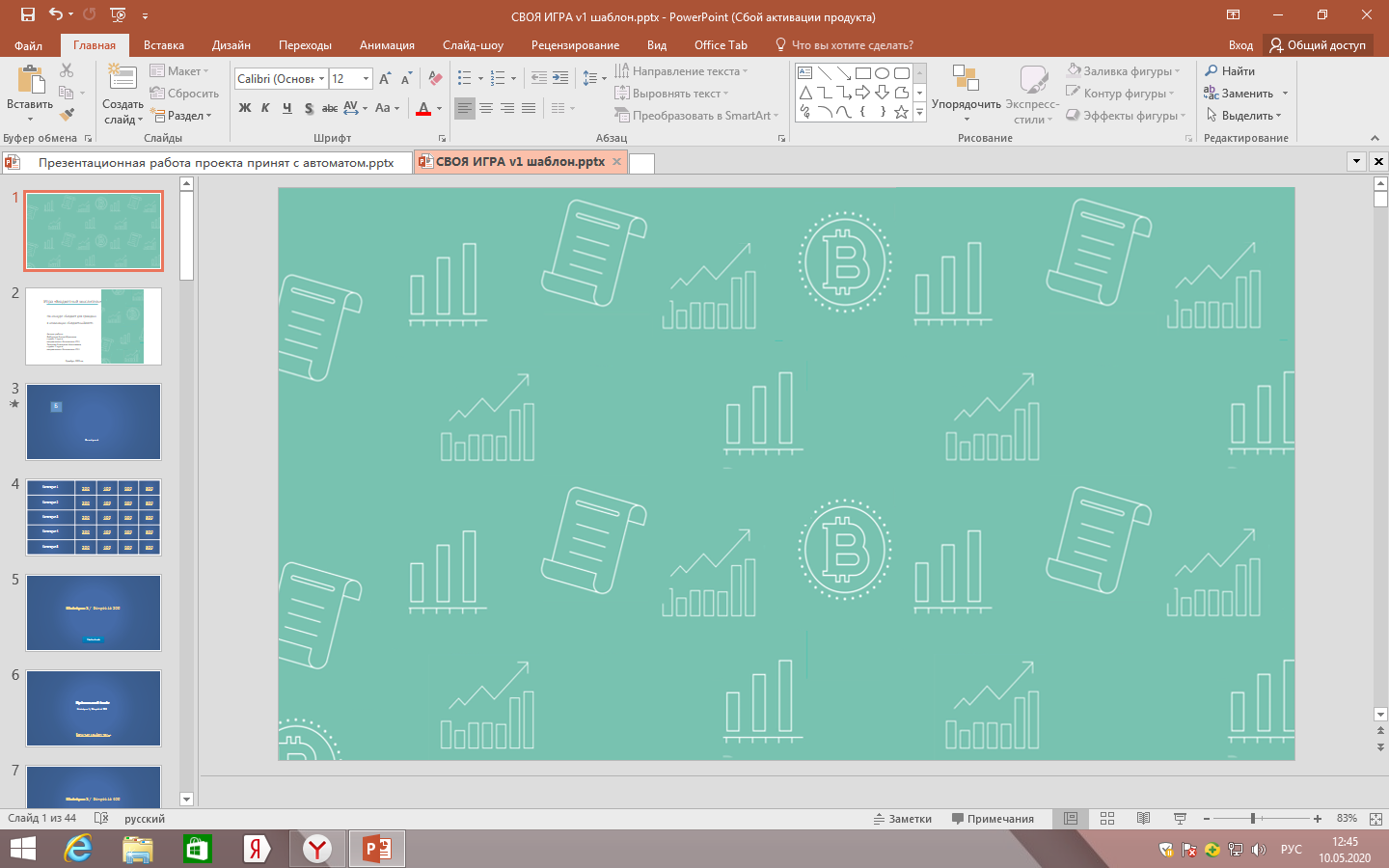 а) роста прямых бюджетных инвестиций
             б) изменения размера ставок налога
             в) порядка определения налоговой базы
             г) оказания социальной помощи нуждающимся категориям граждан
Правильный ответ
Доходы и расходы /  Вопрос за 800
Вернуться к выбору тем 
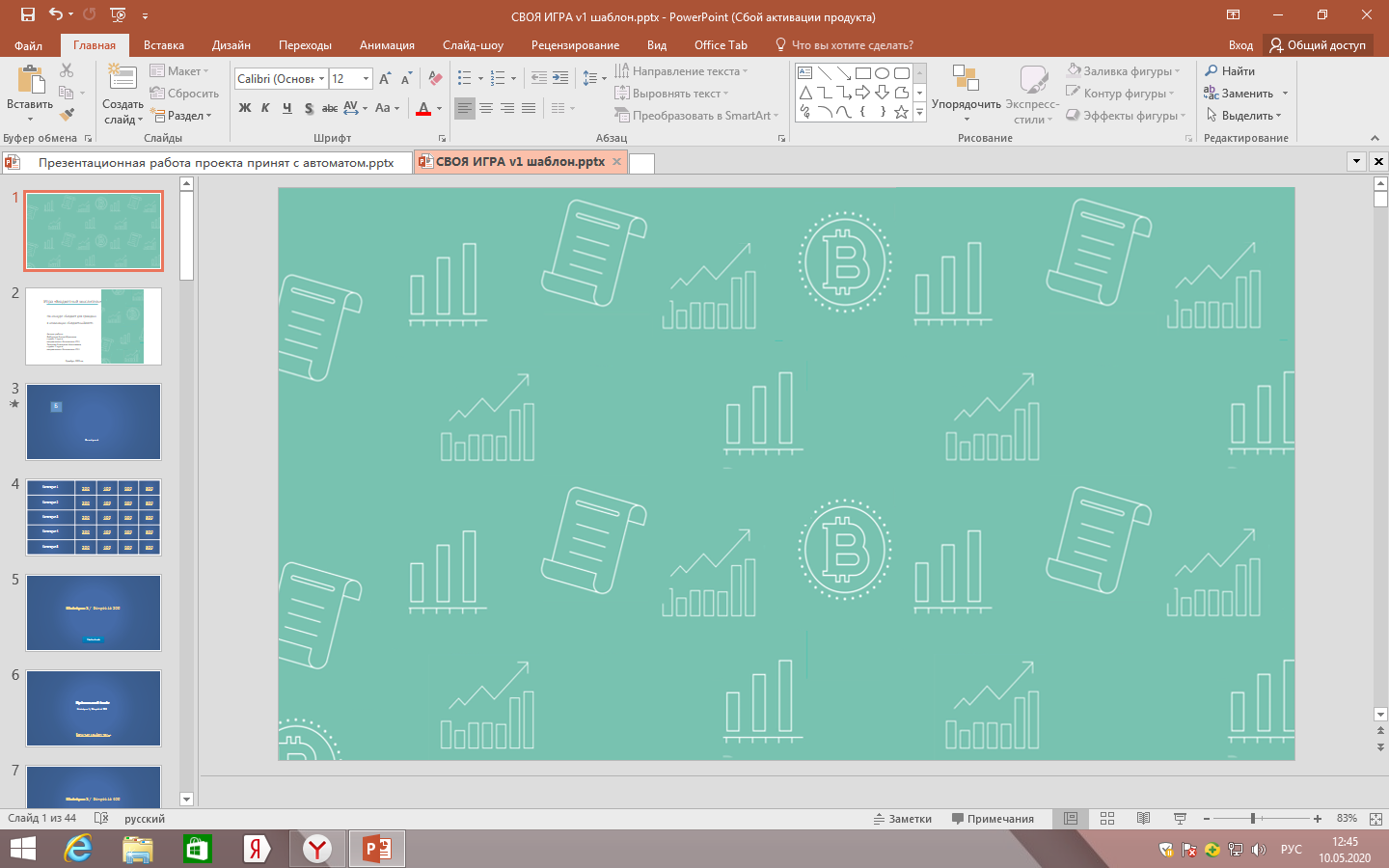 Бюджетный процесс Оренбургской области
Бюджетный процесс Оренбургской области/ Вопрос за 200
1 этап – Составление проекта областного бюджета и бюджета Территориального фонда ОМС
2 этап – Рассмотрение проекта областного бюджета и бюджета Территориального фонда ОМС и их утверждение
Какой из этапов бюджетного процесса Оренбургской области не указан?
3 этап – … областного бюджета и бюджета Территориального фонда ОМС
4 этап – составление, рассмотрение отчетов об исполнении областного бюджета и бюджета Территориального фонда ОМС и их утверждение
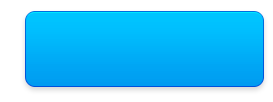 Узнать ответ
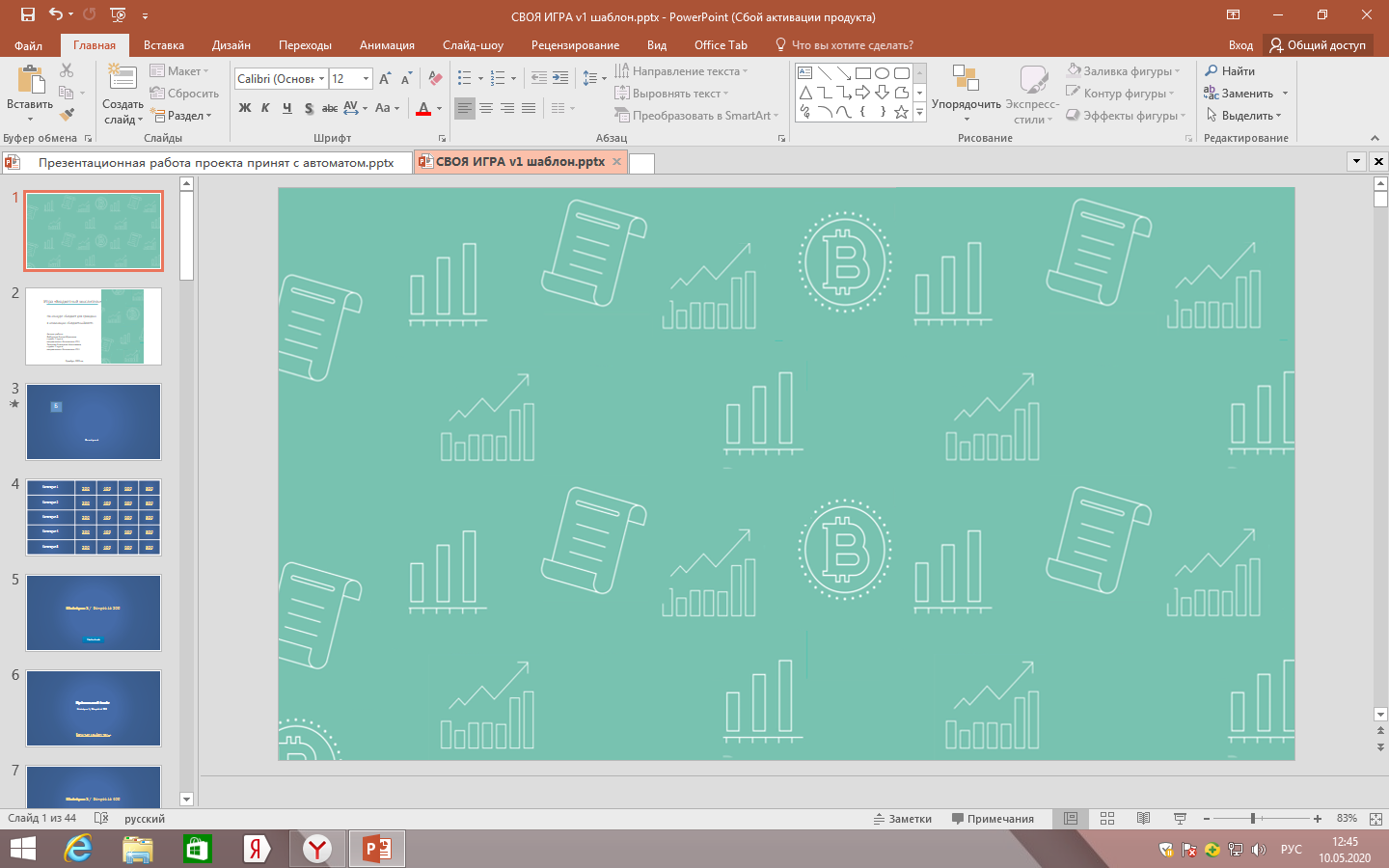 Правильный ответ
Бюджетный процесс Оренбургской области /  Вопрос за 200
3 этап – Исполнение  областного бюджета и бюджета Территориального фонда ОМС

Исполнение бюджета — этап бюджетного процесса, который предусматривает обеспечение полного и своевременного поступления всех предусмотренных по бюджету доходов, своевременное и полное финансирование всех запланированных бюджетных расходов.

Исполнение областного бюджета обеспечивается Правительством Оренбургской области.
Вернуться к выбору тем 
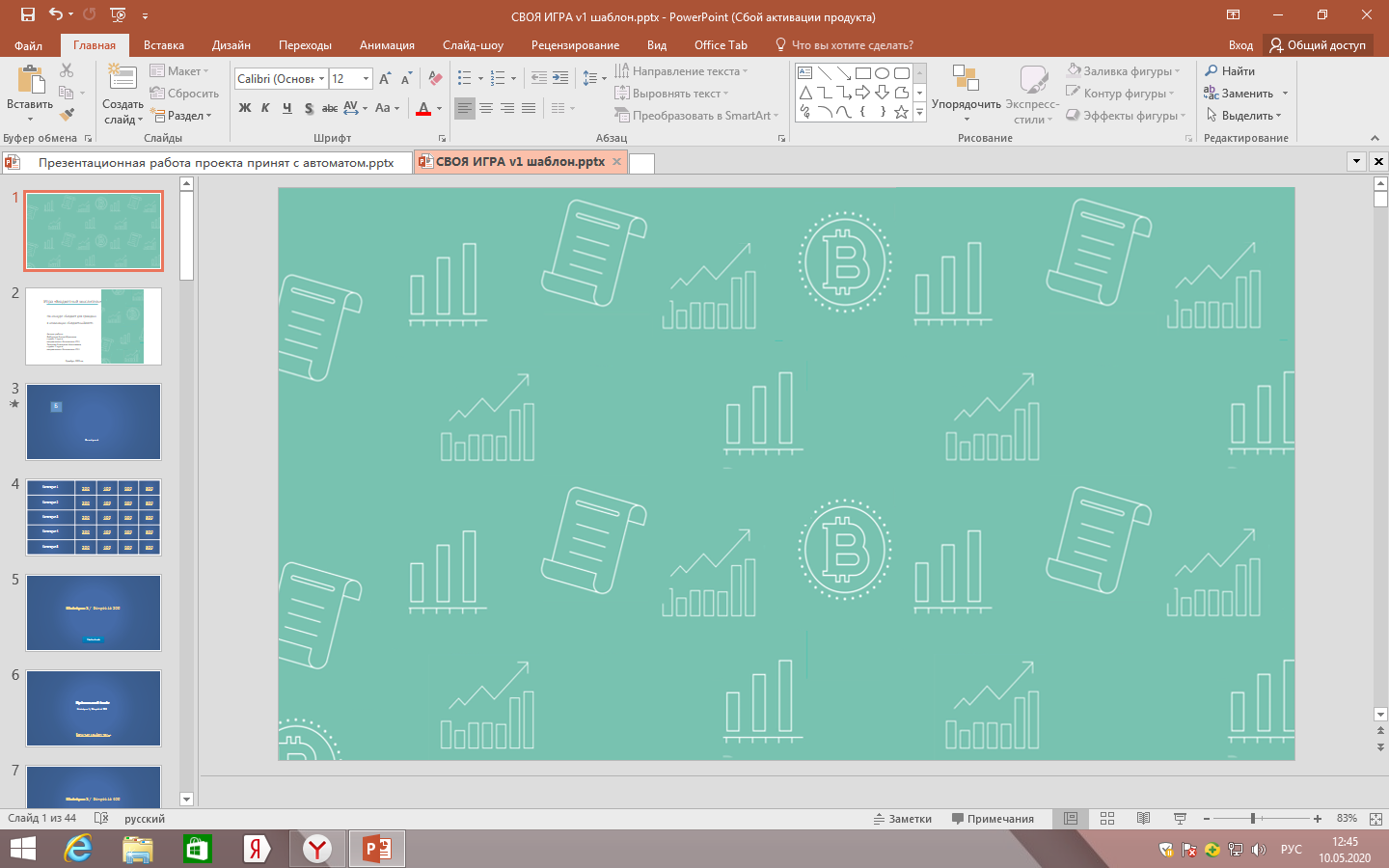 а) Счетной палатой Оренбургской области;
             б) Правительством Оренбургской области;
             в) Управлением Федерального казначейства по Оренбургской области;
             г) министерством финансов Оренбургской области.
Бюджетный процесс Оренбургской области/ Вопрос за 400
Кассовое обслуживание областного бюджета осуществляется:
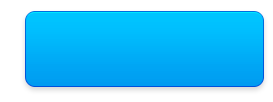 Узнать ответ
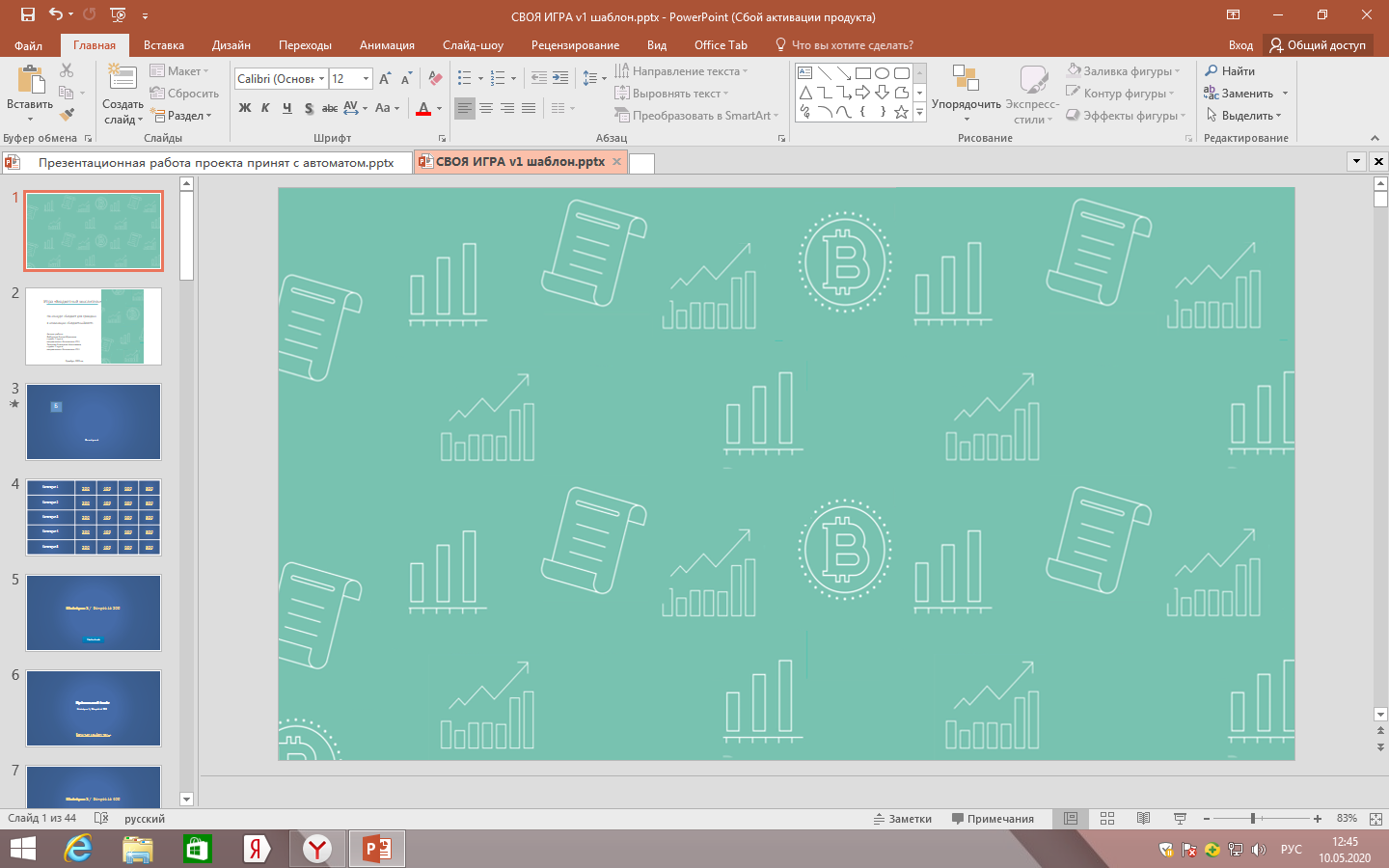 Правильный ответ
Бюджетный процесс Оренбургской области /  Вопрос за 400
Управление Федерального казначейства по Оренбургской области

        УФК Оренбургской области является территориальным органом Федерального казначейства, выполняющий кассовое обслуживание областного бюджета.
Вернуться к выбору тем 
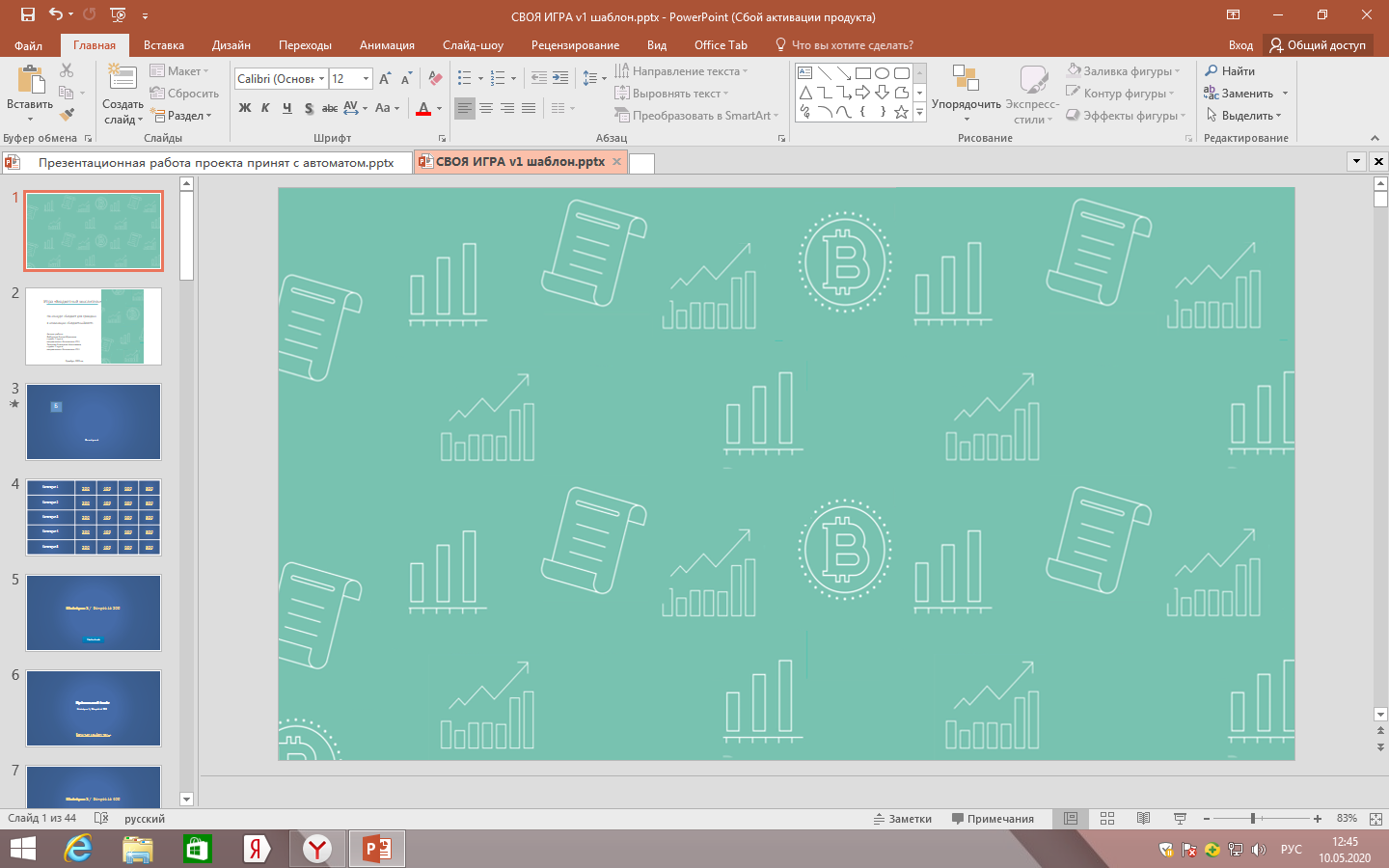 а) Губернатор Оренбургской области;
           б) главные распорядители бюджетных средств;
           в) Правительство Оренбургской области;
           г) министерство финансов Оренбургской области;
           д) Федеральное казначейство; 
           е) Законодательное Собрание Оренбургской области;
           ж) органы управления государственными внебюджетными фондами;
           з) получатели бюджетных средств.
Бюджетный процесс Оренбургской области/ Вопрос за 600
Участниками бюджетного процесса Оренбургской области не являются:
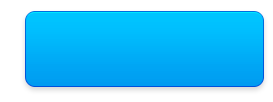 Узнать ответ
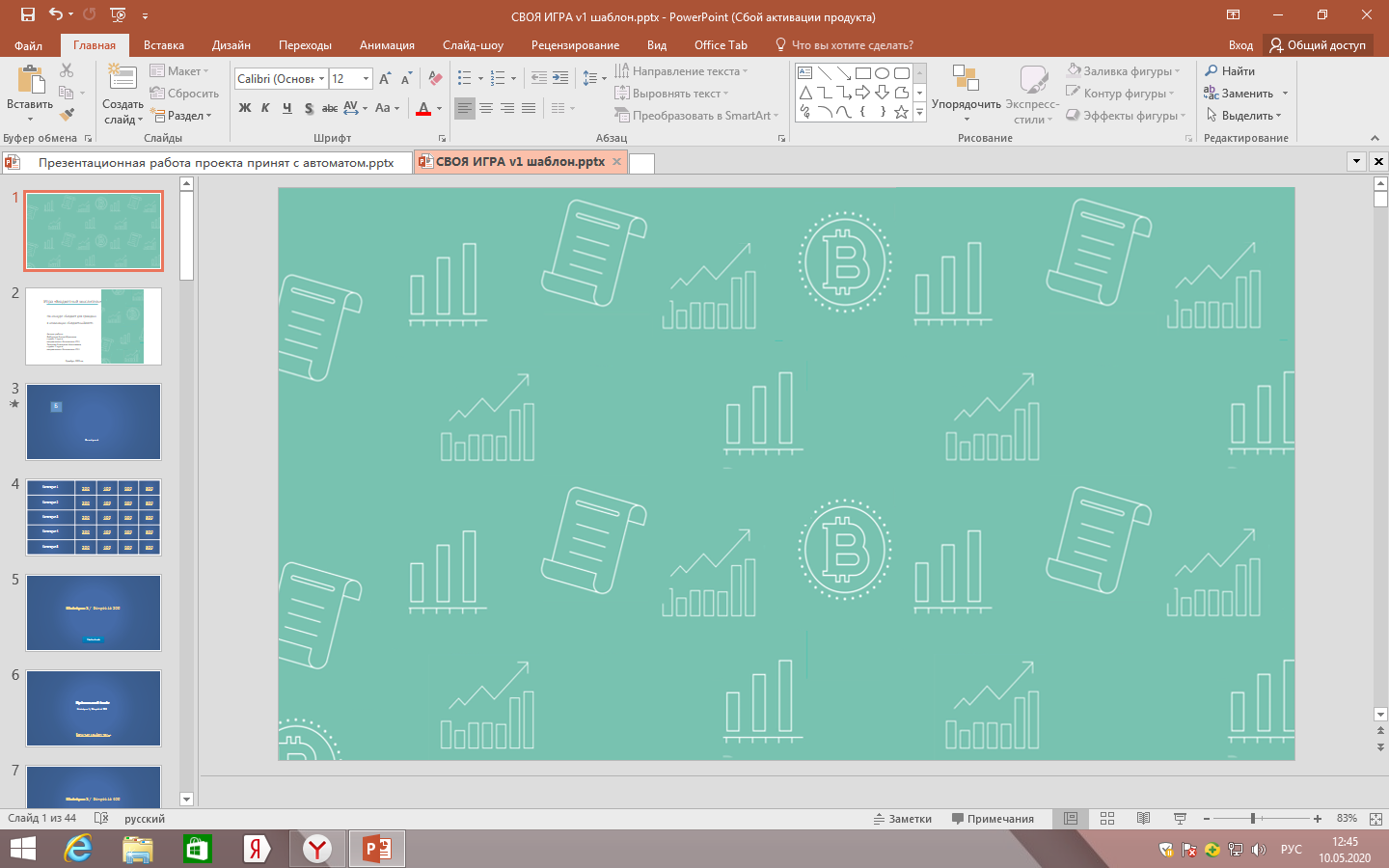 Правильный ответ
Бюджетный процесс Оренбургской области /  Вопрос за 600
а) Губернатор Оренбургской области;
           б) главные распорядители бюджетных средств;
           в) Правительство Оренбургской области;
           г) министерство финансов Оренбургской области;
           д) Федеральное казначейство; 
           е) Законодательное Собрание Оренбургской области;
           ж) органы управления государственными внебюджетными фондами;
           з) получатели бюджетных средств.
Вернуться к выбору тем 
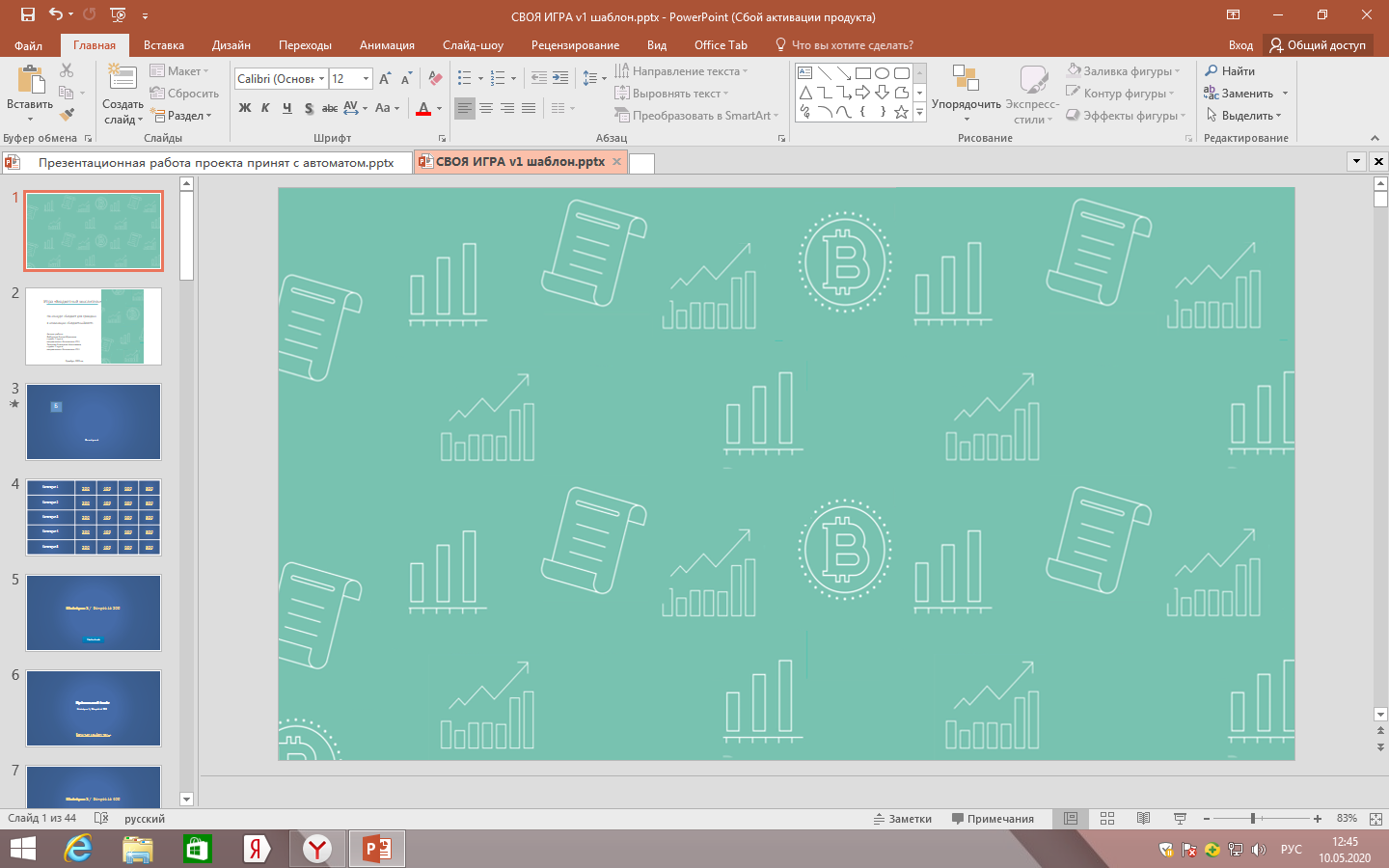 а) осуществление контрольной, экспертно-аналитической деятельности в ходе проверки об исполнении законов об областном бюджете;
б) финансово-экономической экспертизе государственных программ Оренбургской области;
в) аудит эффективности, направленный на определение экономности и результативности использования средств областного бюджета;
г) вносит изменения в сводную бюджетную роспись областного бюджета.
Бюджетный процесс Оренбургской области/ Вопрос за 800
Какое полномочие не выполняет Счетная палата Оренбургской области?
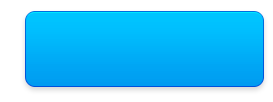 Узнать ответ
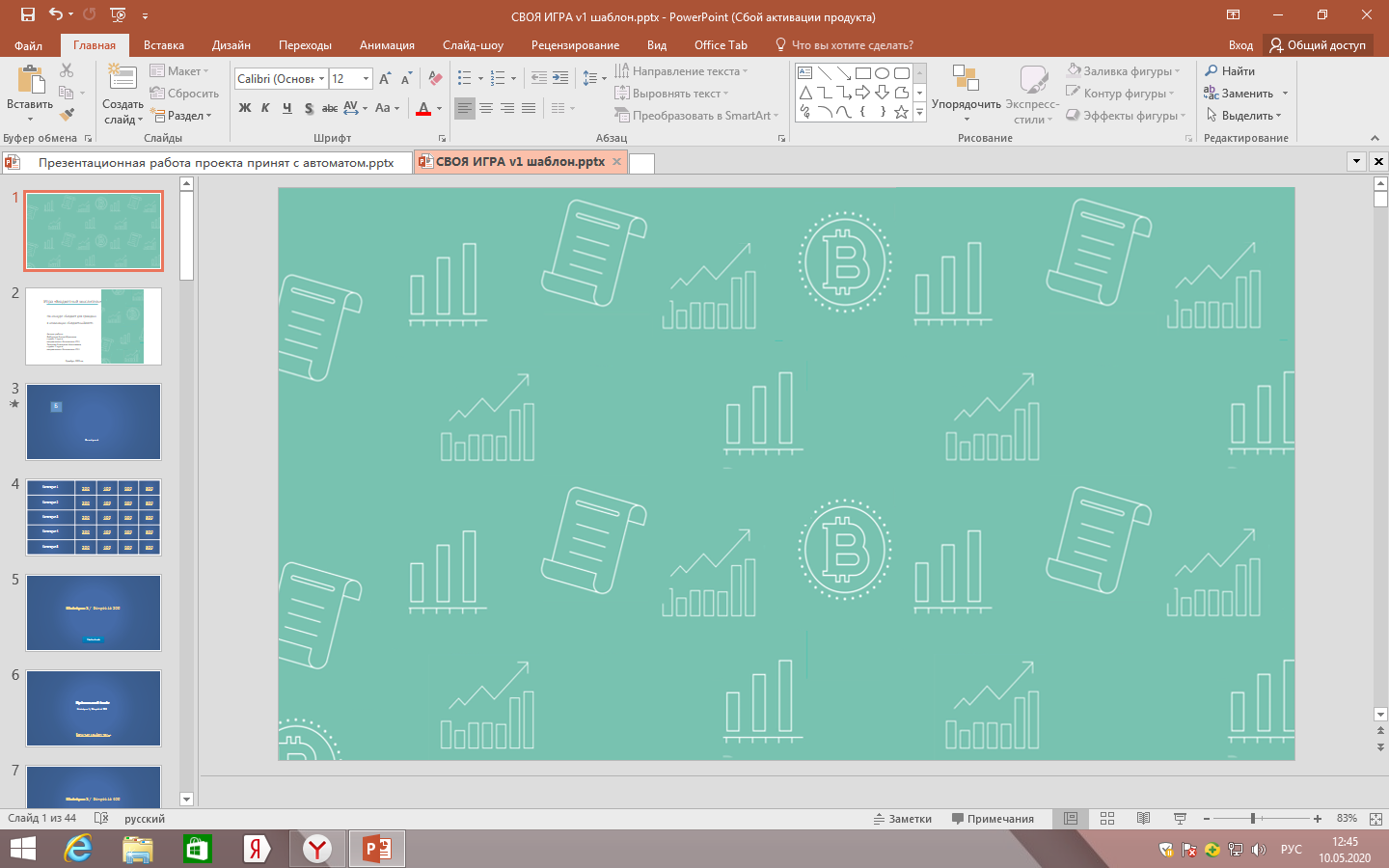 Правильный ответ
Бюджетный процесс Оренбургской области /  Вопрос за 800
а) осуществление контрольной, экспертно-аналитической деятельности в ходе проверки об исполнении законов об областном бюджете;
б) финансово-экономической экспертизе государственных программ Оренбургской области;
в) аудит эффективности, направленный на определение экономности и результативности использования средств областного бюджета;
г) вносит изменения в сводную бюджетную роспись областного бюджета.
Вернуться к выбору тем 
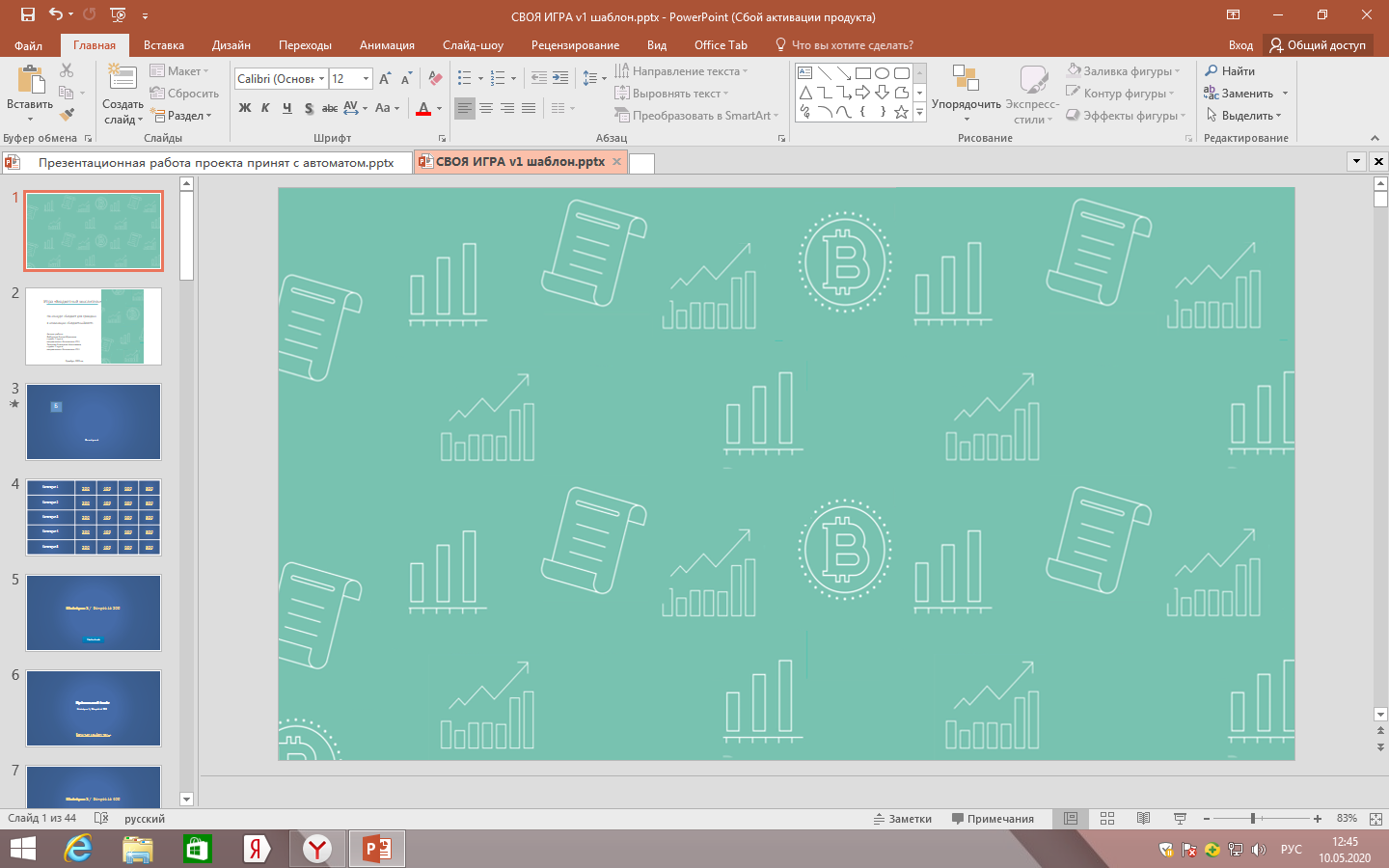 а) здравоохранение;
         б) образование;
         в) национальная экономика;
         г) национальная оборона 
         д) социальная политика;
         е)обслуживание государственного (муниципального) долга.
Бюджет Оренбургской области/ Вопрос за 400
На какие две сферы приходится около 60 % расходов бюджета Оренбургской области?
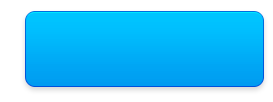 Узнать ответ
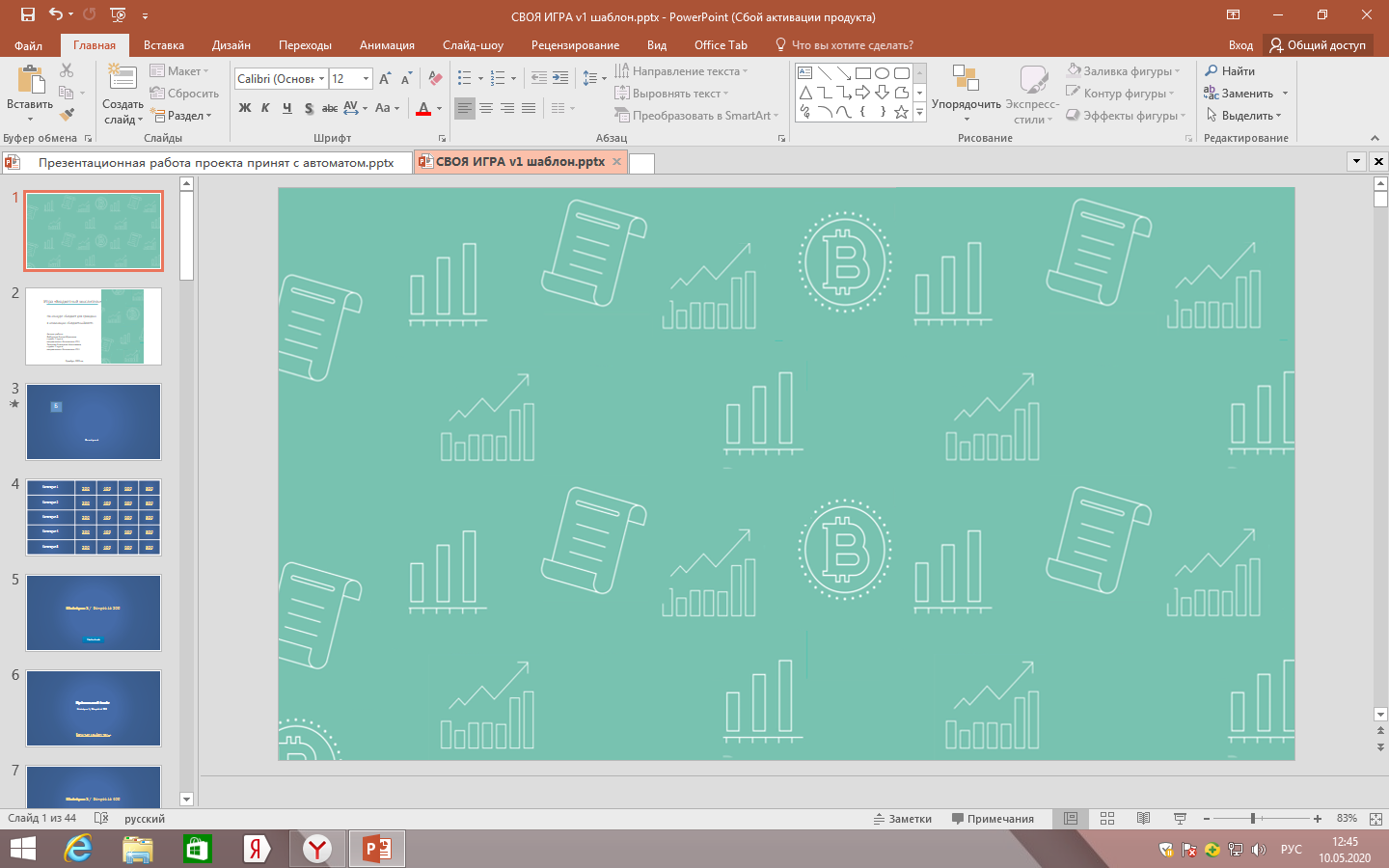 Правильный ответ
Бюджет Оренбургской области /  Вопрос за 400
а) здравоохранение;
         б) образование;
         в) национальная экономика;
         г) национальная оборона 
         д) социальная политика;
         е)обслуживание государственного (муниципального) долга.
Вернуться к выбору тем 
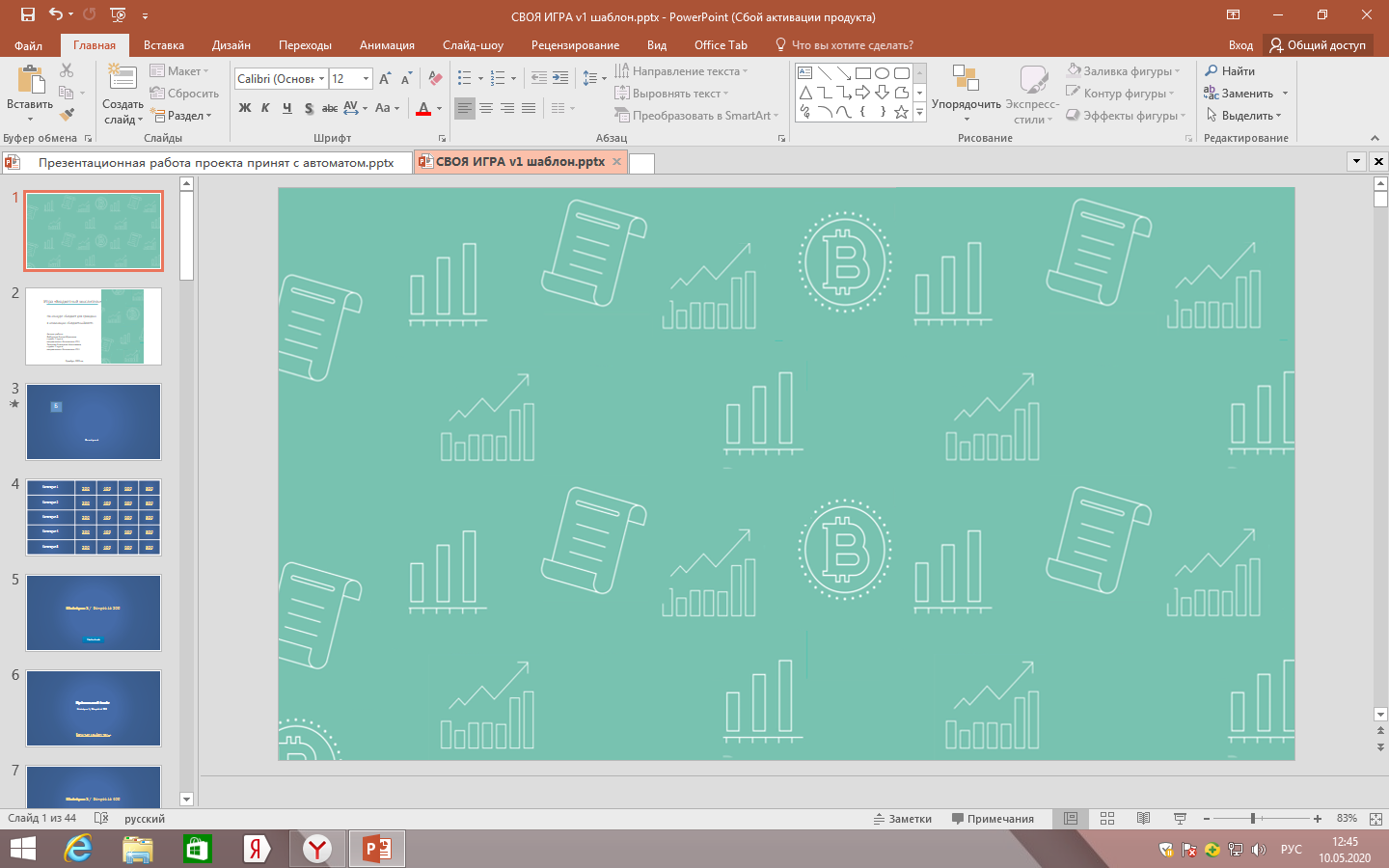 а) национальная безопасность и правоохранительная деятельность;
          б) оказание финансовой помощи местным бюджетам;
          в) образование;
          г) культура.
Бюджет Оренбургской области/ Вопрос за 600
Какие расходы финансируются преимущественно за счет средств бюджета Оренбургской области?
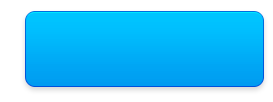 Узнать ответ
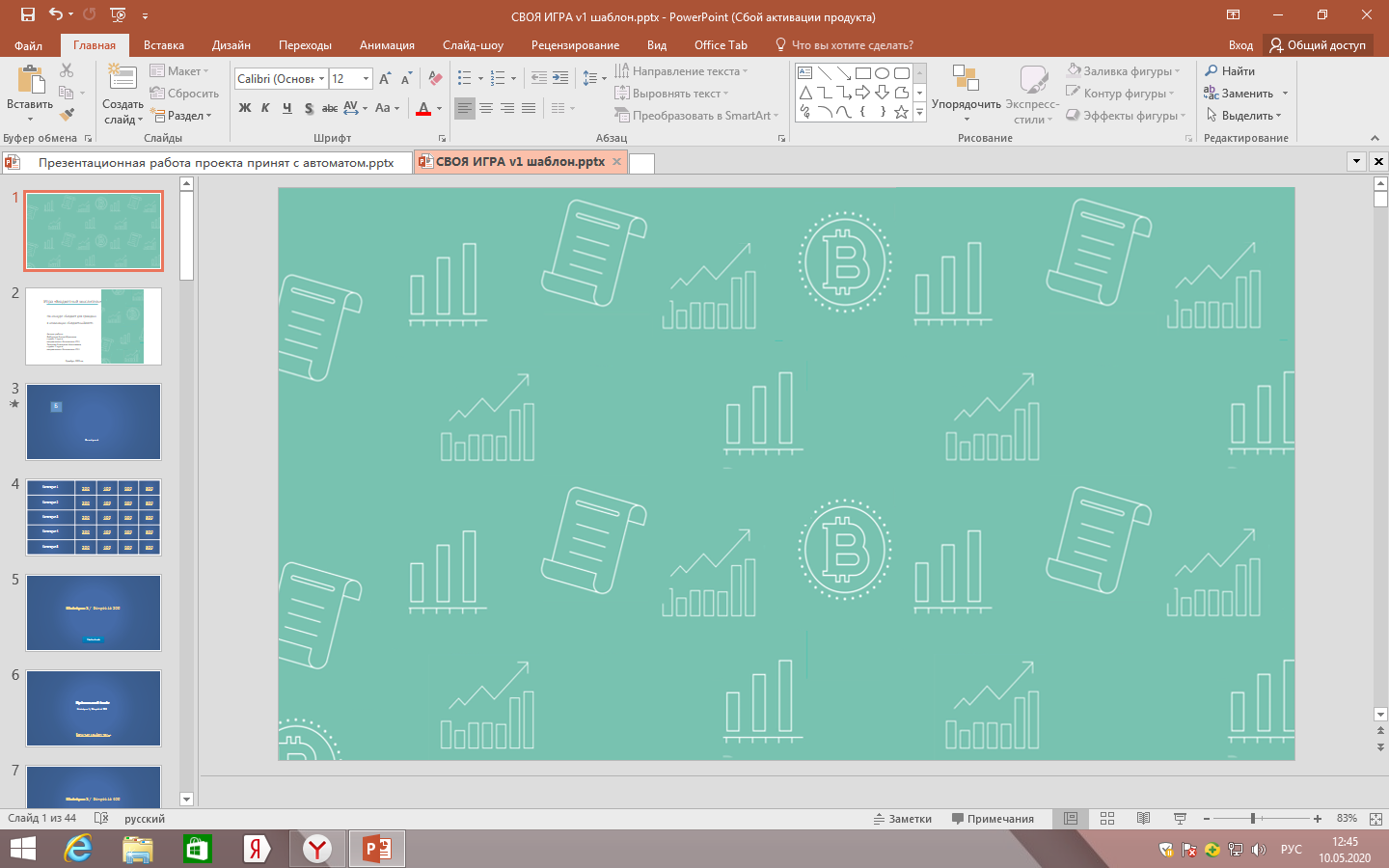 Правильный ответ
Бюджет Оренбургской области /  Вопрос за 600
а) национальная безопасность и правоохранительная деятельность;
          б) оказание финансовой помощи местным бюджетам;
          в) образование;
          г) культура.
Вернуться к выбору тем 
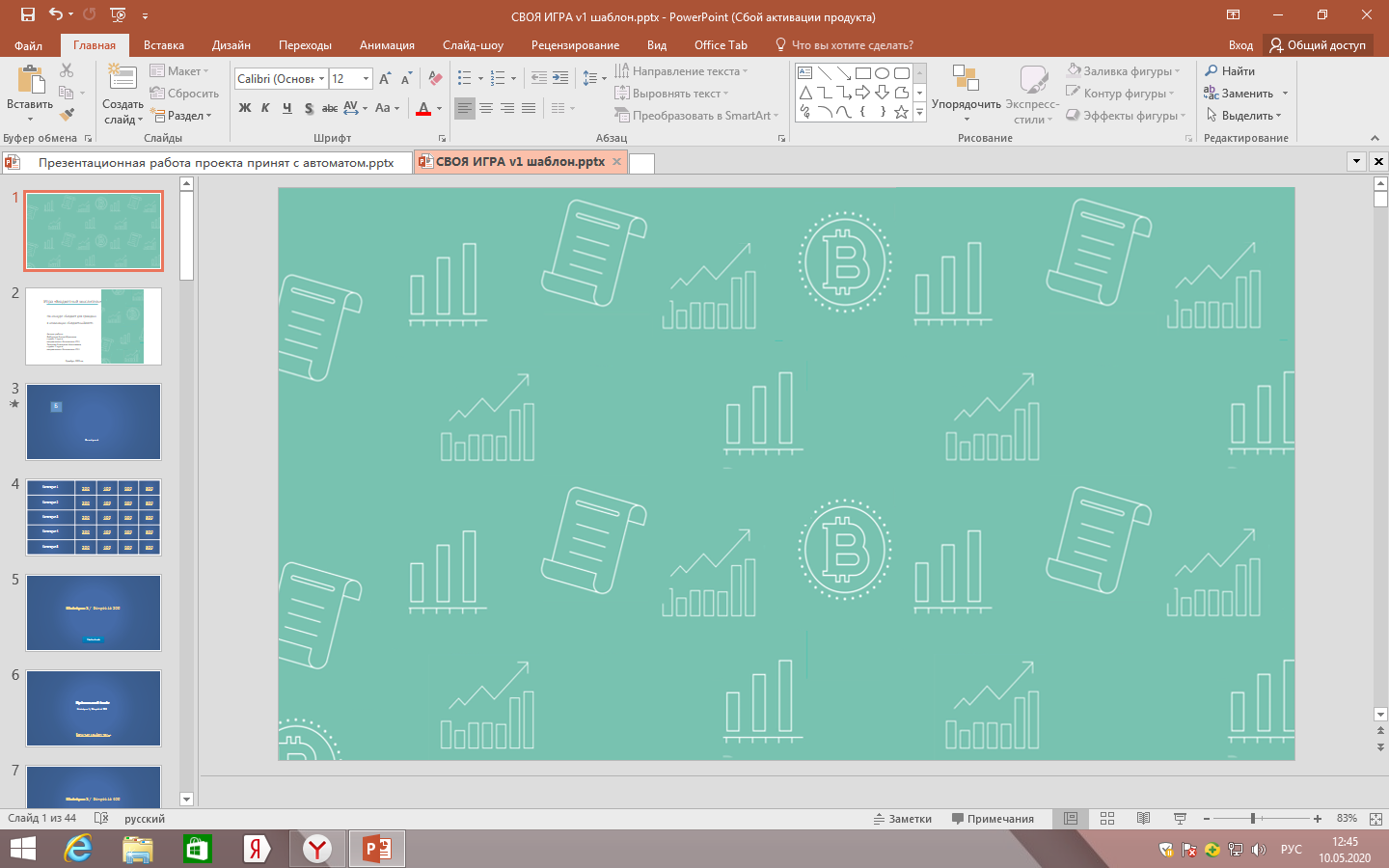 а) на один год;
              б) на два года;
              в) на три года;
              г) на пять лет.
Бюджет Оренбургской области/ Вопрос за 200
На какой период составляется областной бюджет Оренбургской области?
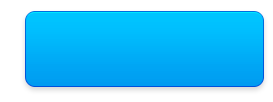 Узнать ответ
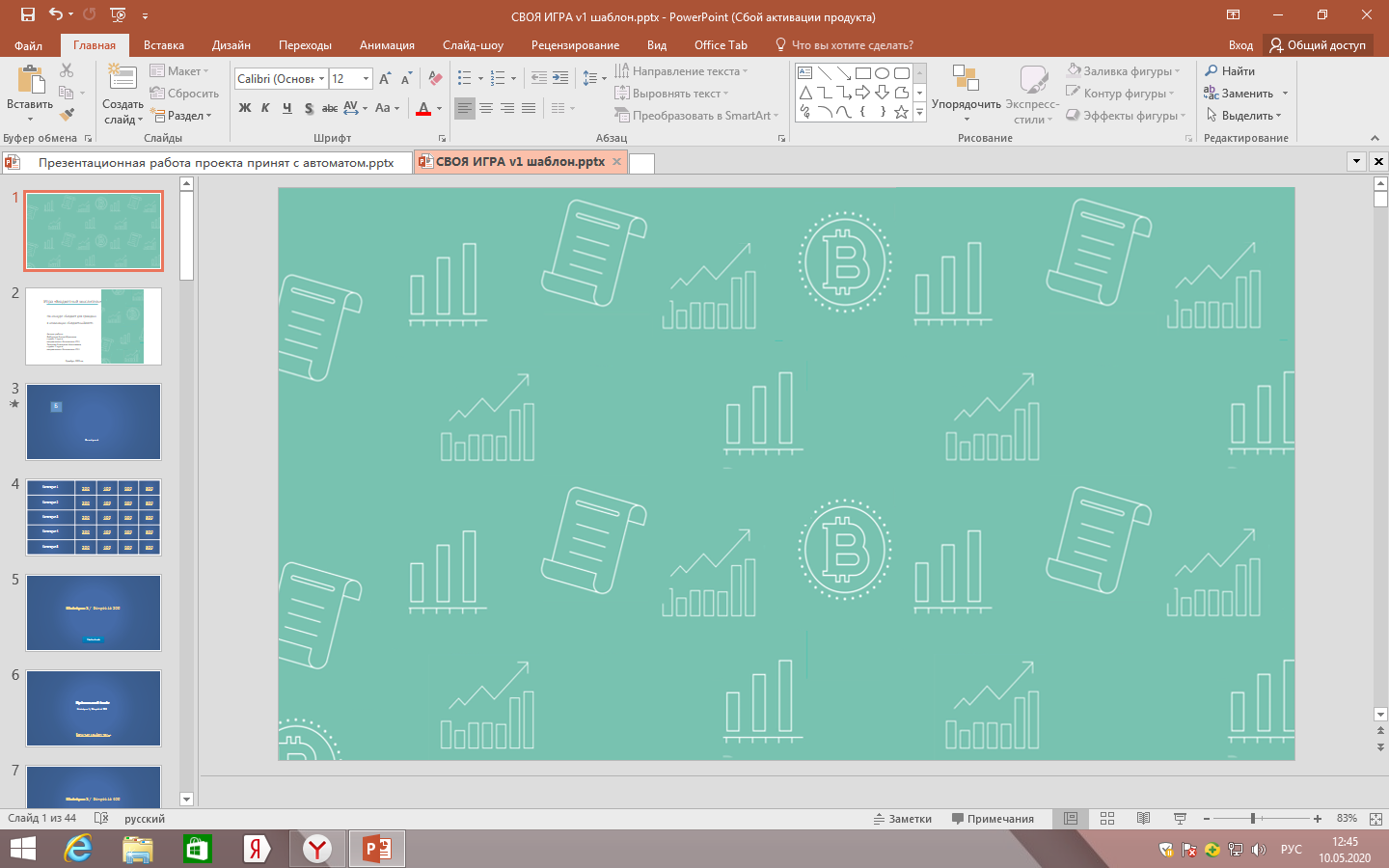 Правильный ответ
Бюджет Оренбургской области /  Вопрос за 200
а) на один год;
   б) на два года;
   в) на три года;
   г) на пять лет.
Вернуться к выбору тем 
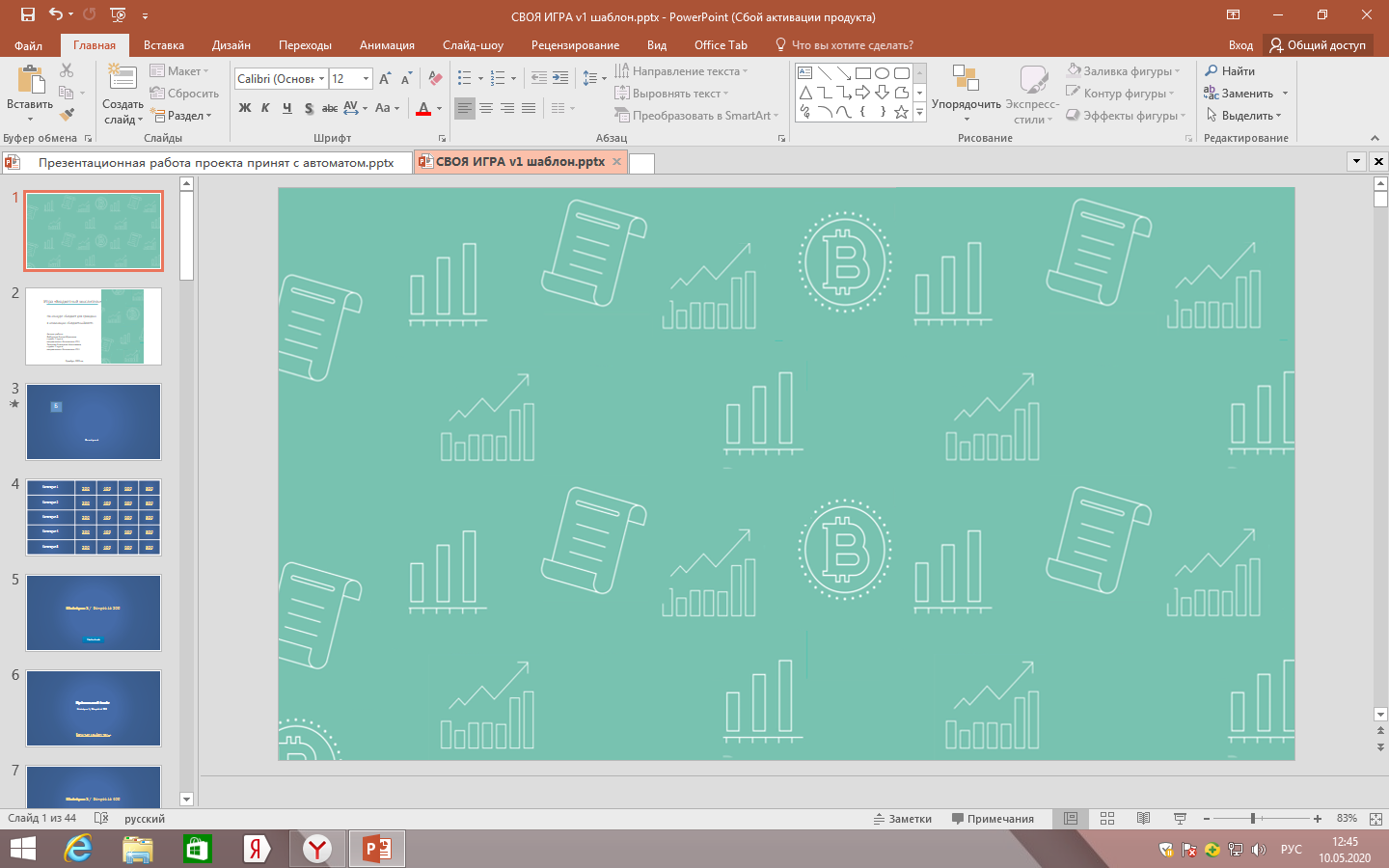 20,24%
Налог на прибыль организаций
8,39%
9,73%
Акцизы
Бюджет Оренбургской области/ Вопрос за 800
Налог на имущество организаций
35,29%
Налог на доходы физических лиц
Определите какую долю составляют данные налоги в общей сумме доходов бюджета Оренбургской области?
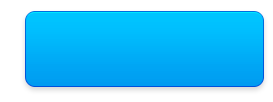 Узнать ответ
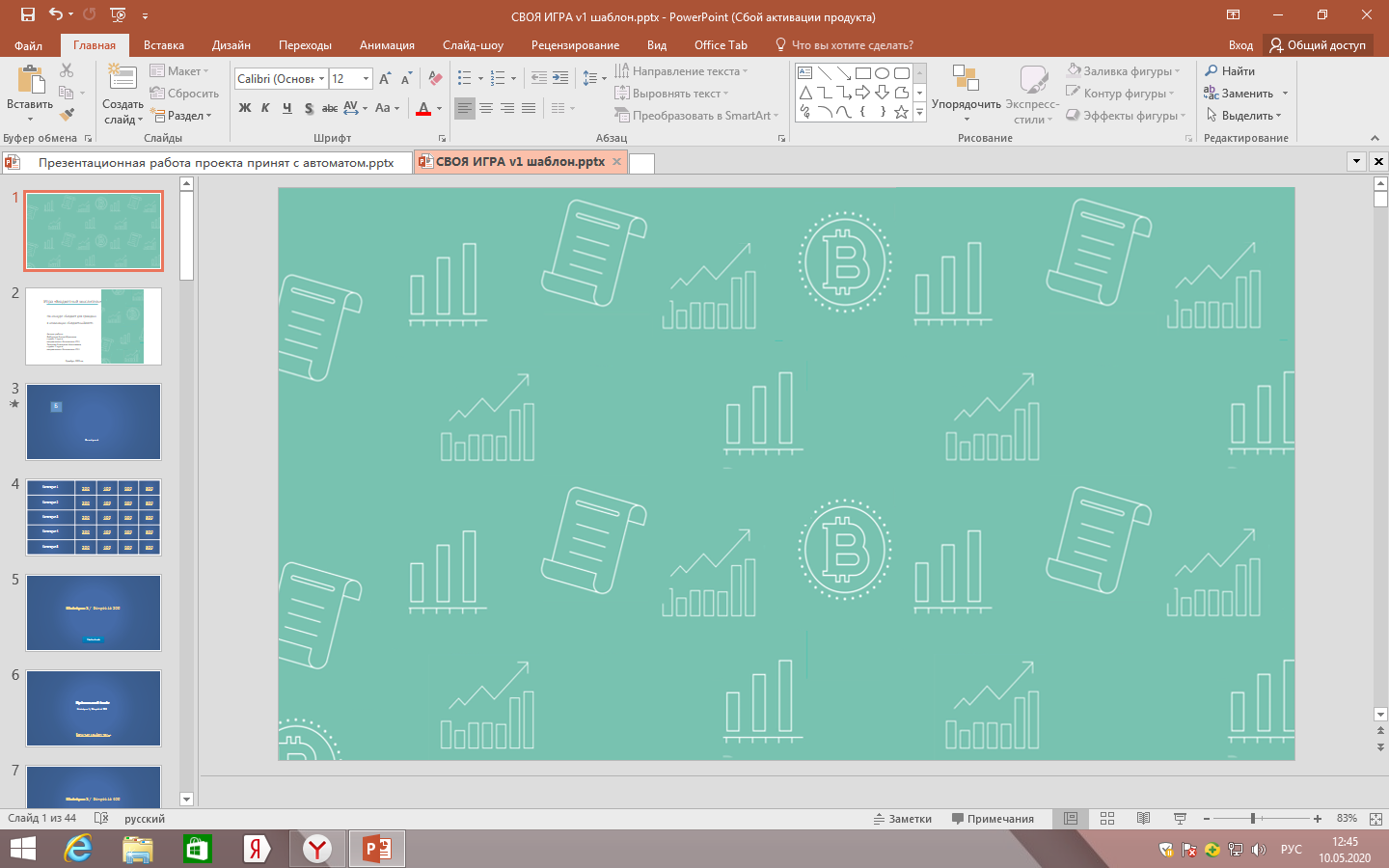 20,24%
Налог на прибыль организаций
8,39%
9,73%
Акцизы
Правильный ответ
Бюджет Оренбургской области /  Вопрос за 800
Налог на имущество организаций
35,29%
Налог на доходы физических лиц
Вернуться к выбору тем 